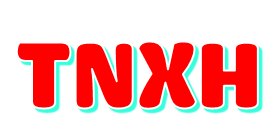 Bài 1 – Tiết 3
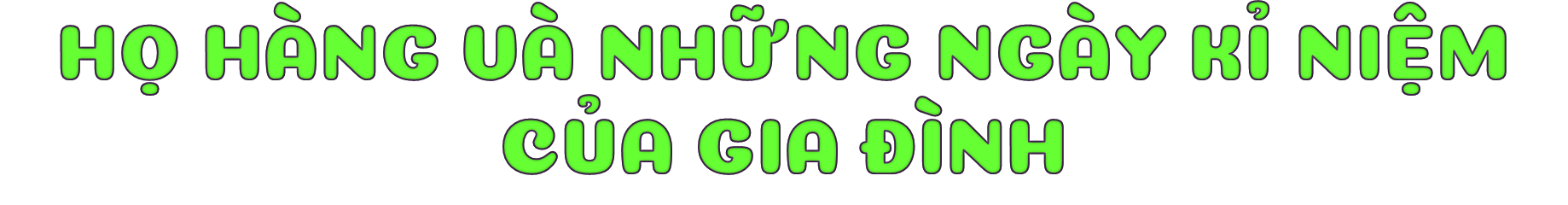 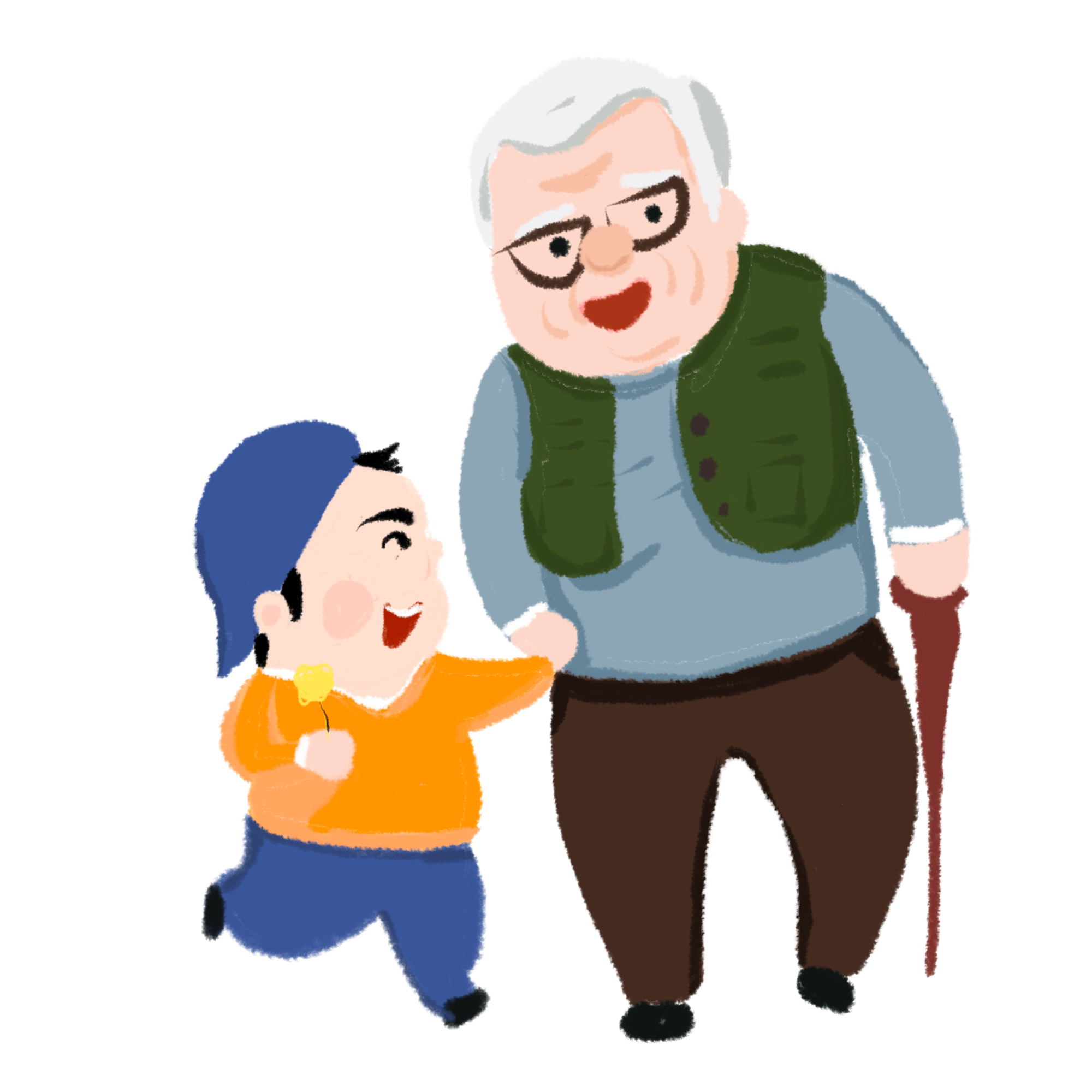 Khám phá
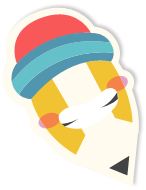 1. Quan sát các hình về gia đình Minh và cho biết sự kiện nào đã diễn ra.
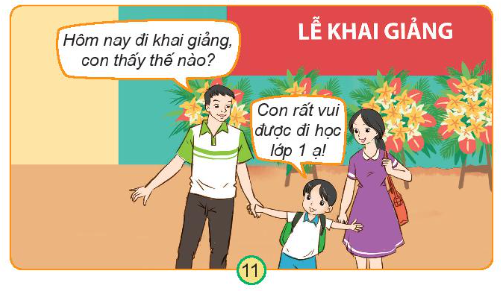 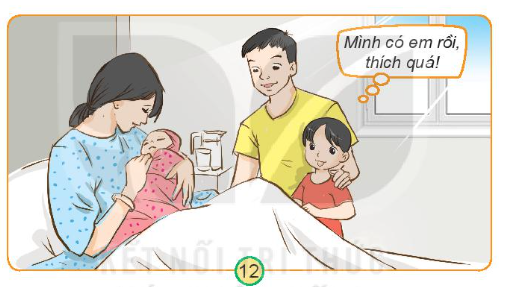 Ngày khai giảng năm học mới, ngày Minh chính tức đi học.
Gia đình Minh chào đón em bé ra đời (mẹ sinh em bé)
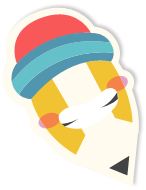 2. Quan sát và nêu các sự kiện của gia đình Minh và cho biết.
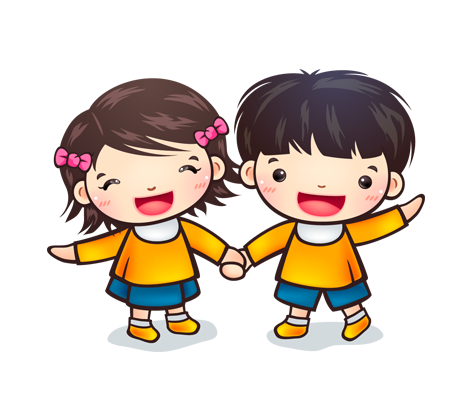 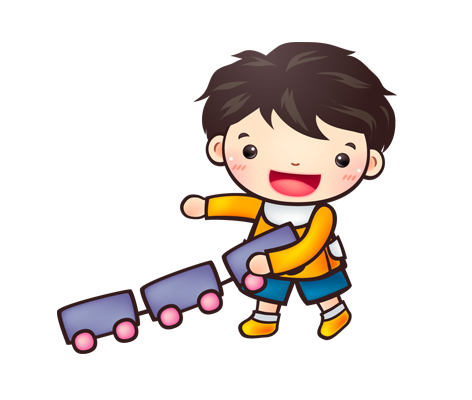 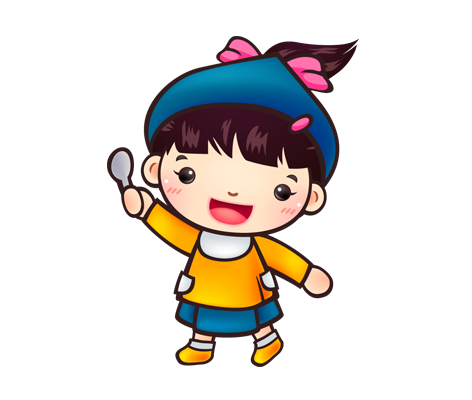 Tên và thời gian diễn ra các sự kiện đó
Thứ tự của các sự kiện trên đường thời gian
Thảo luận
nhóm 4
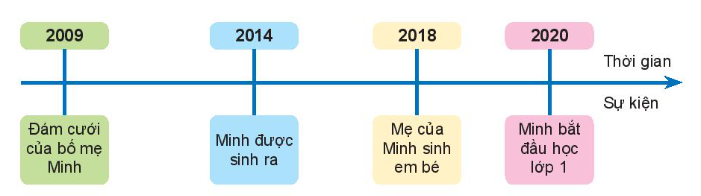 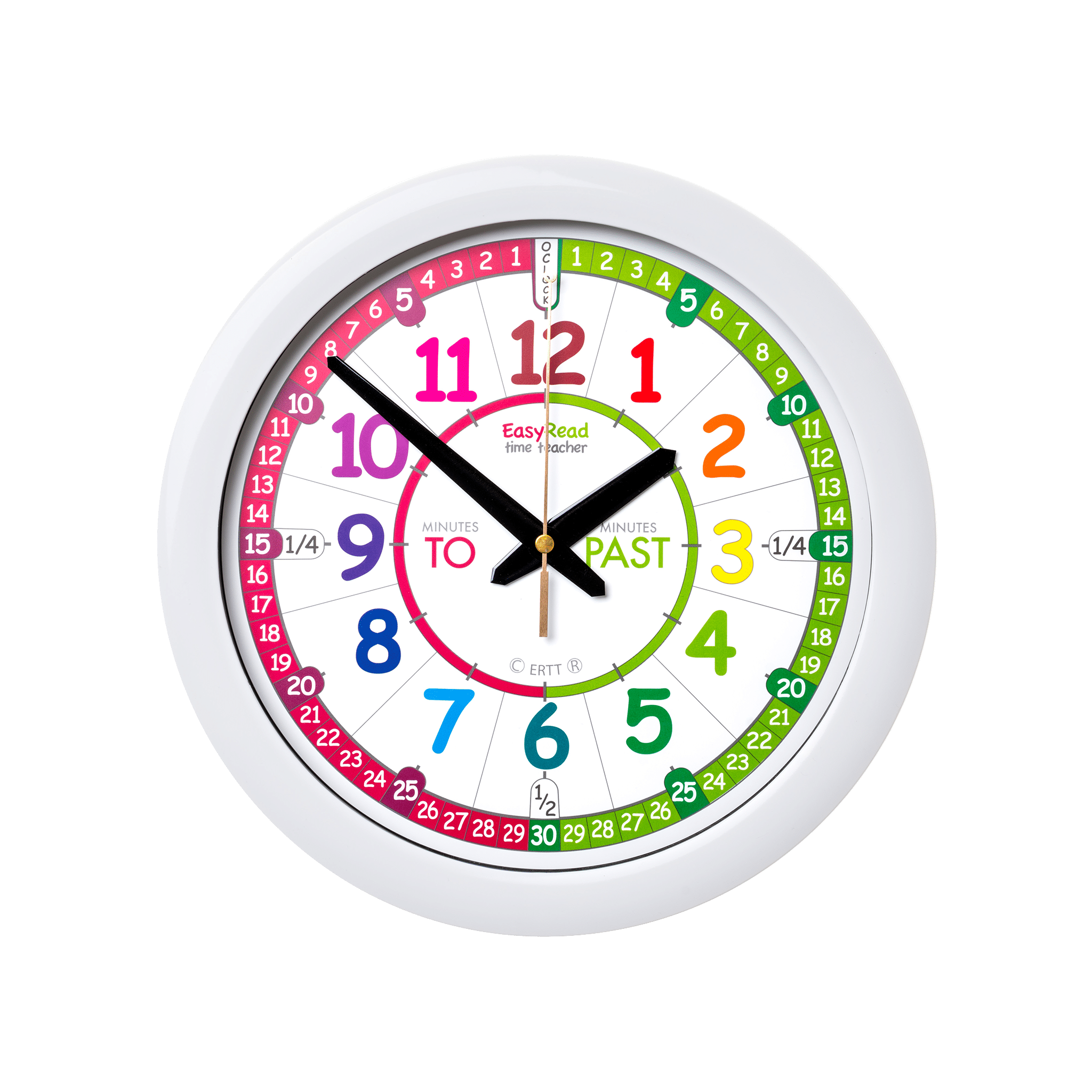 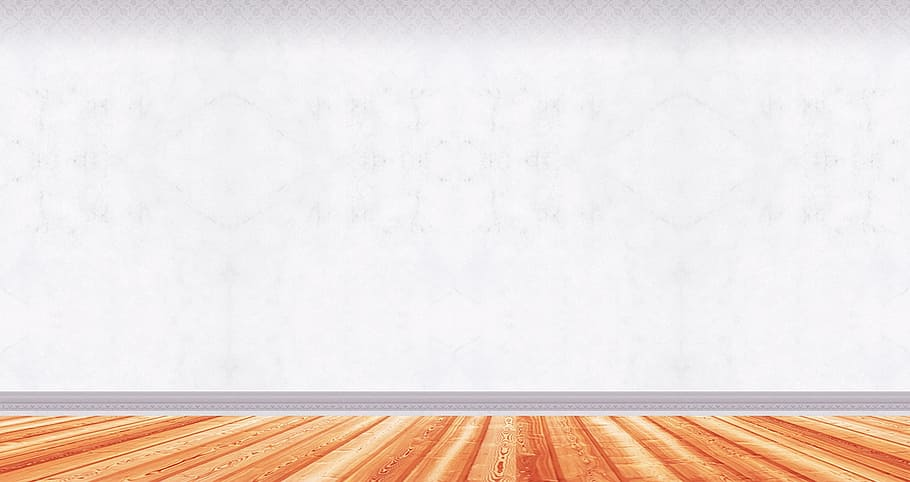 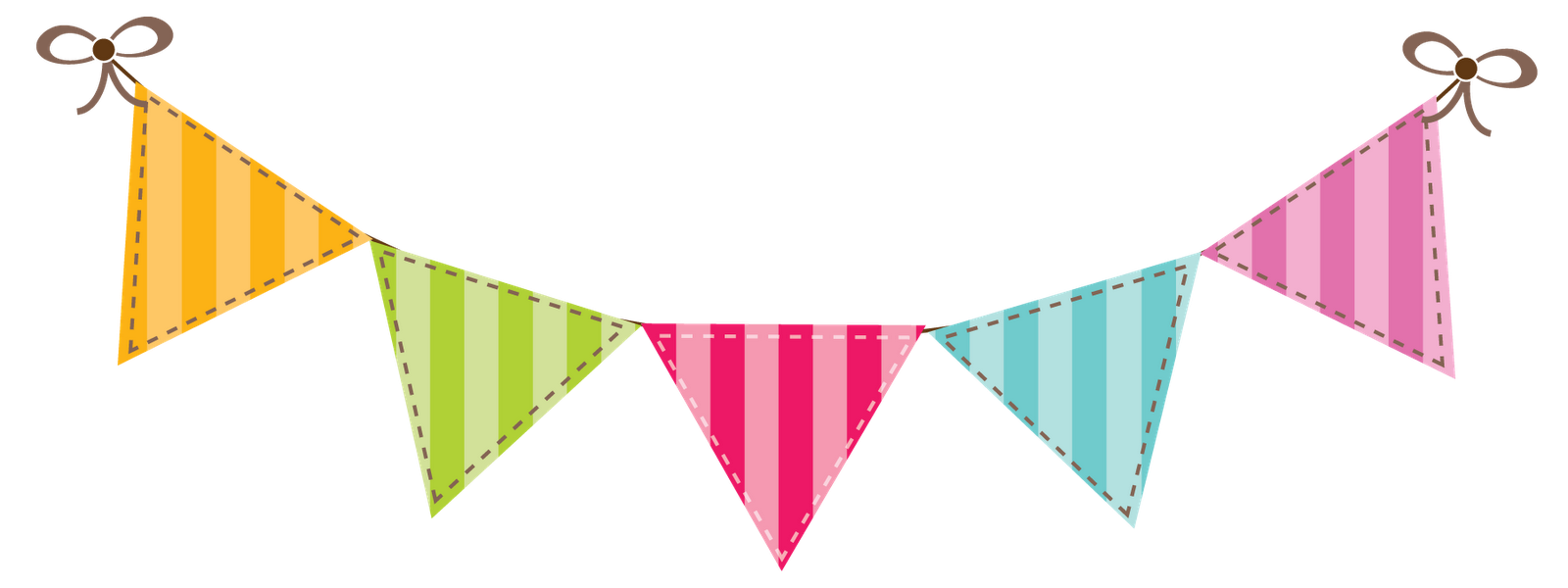 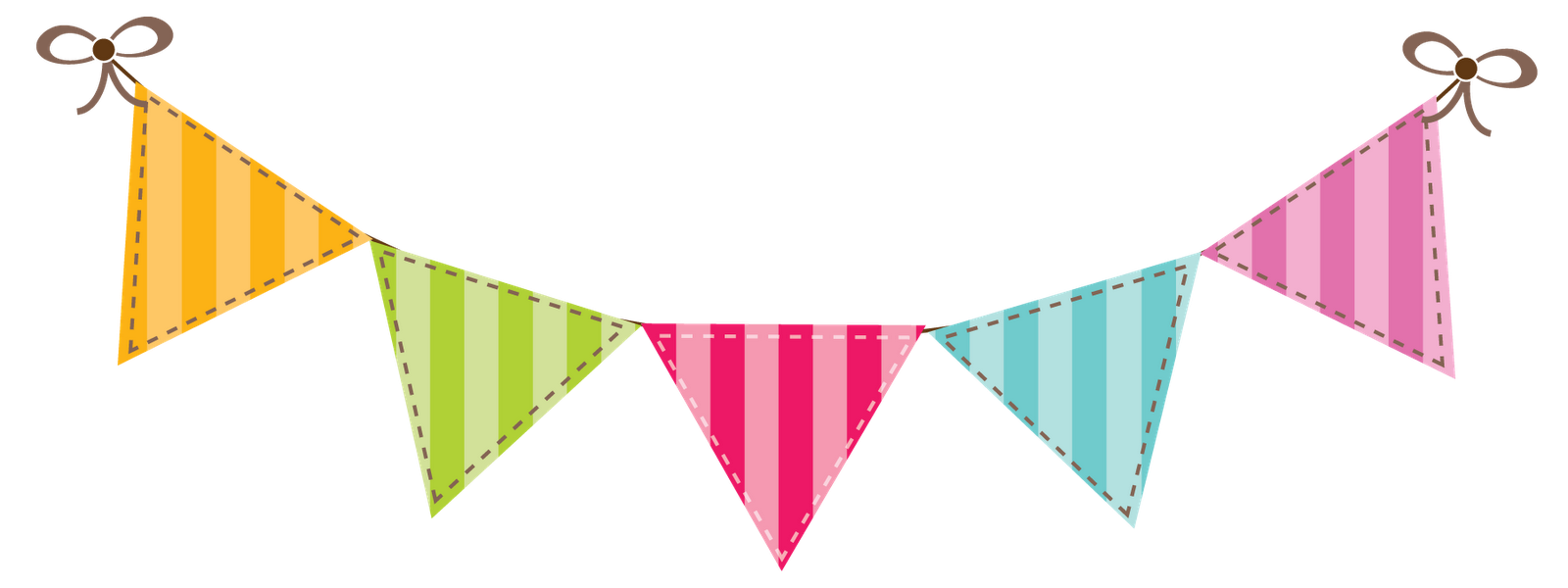 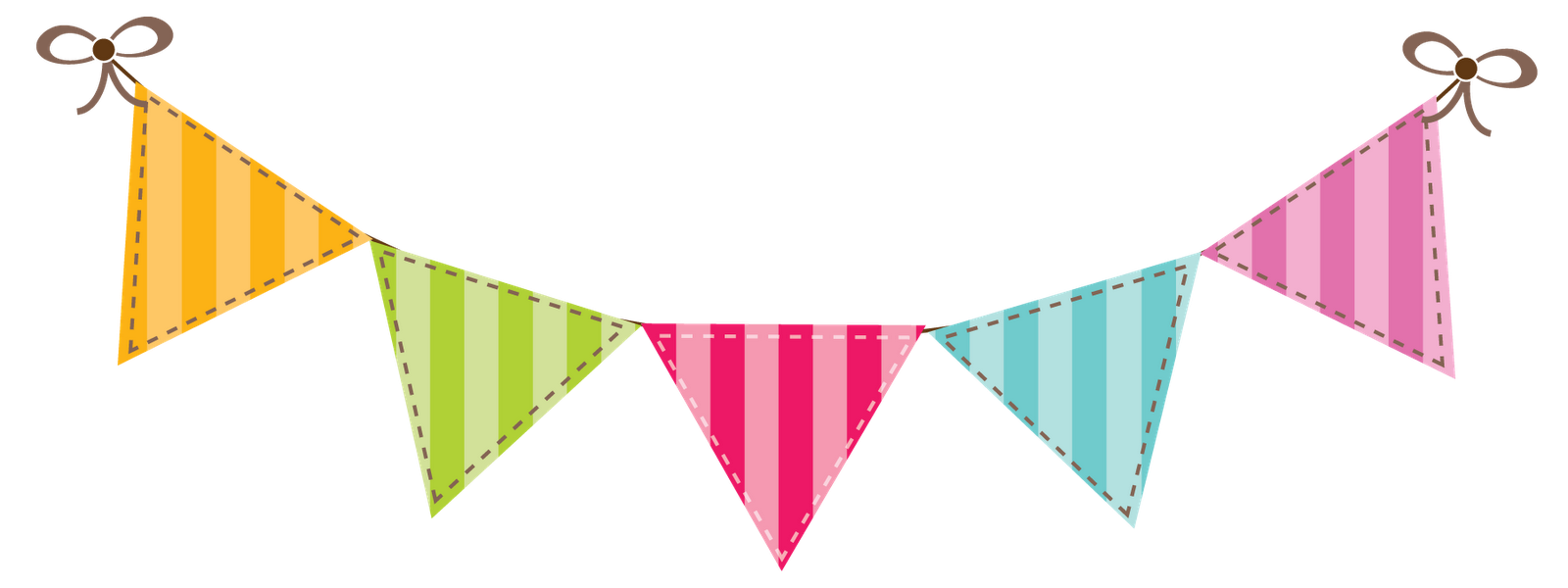 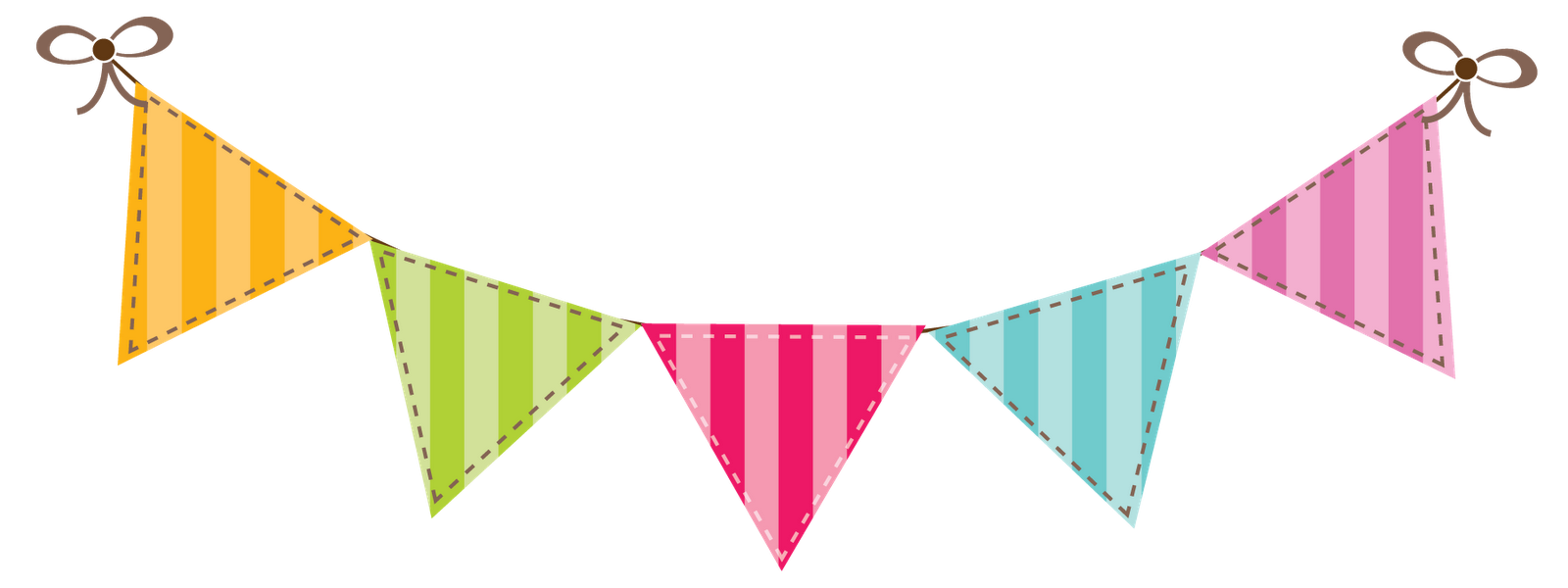 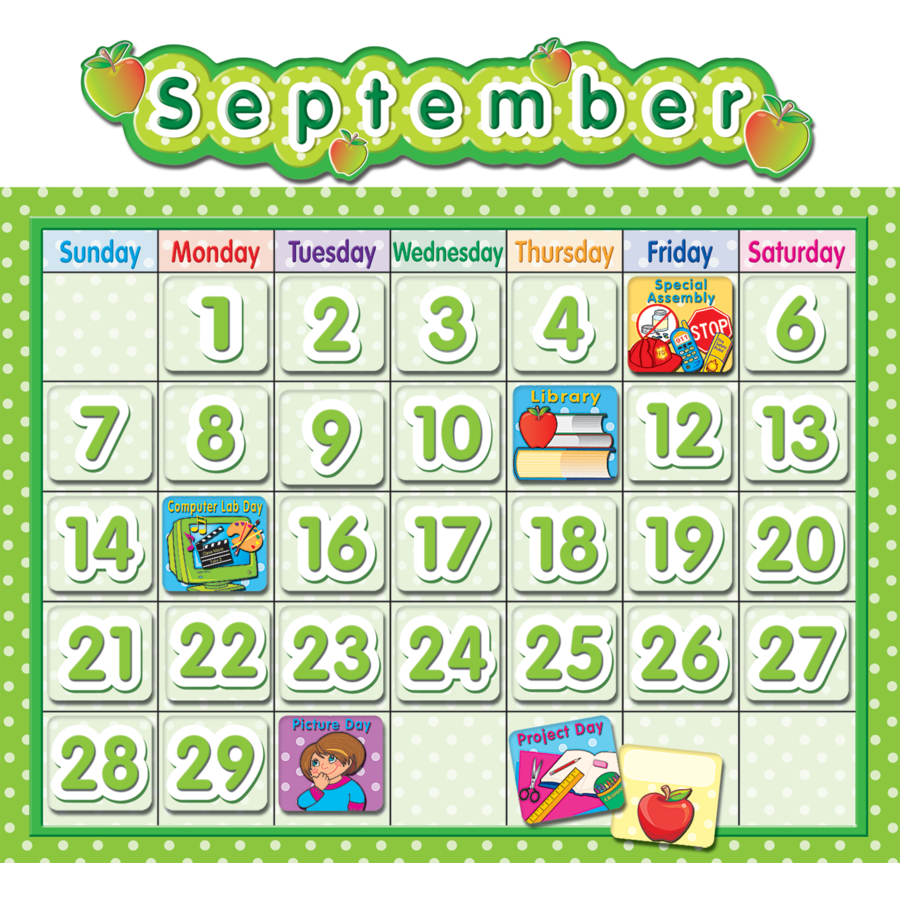 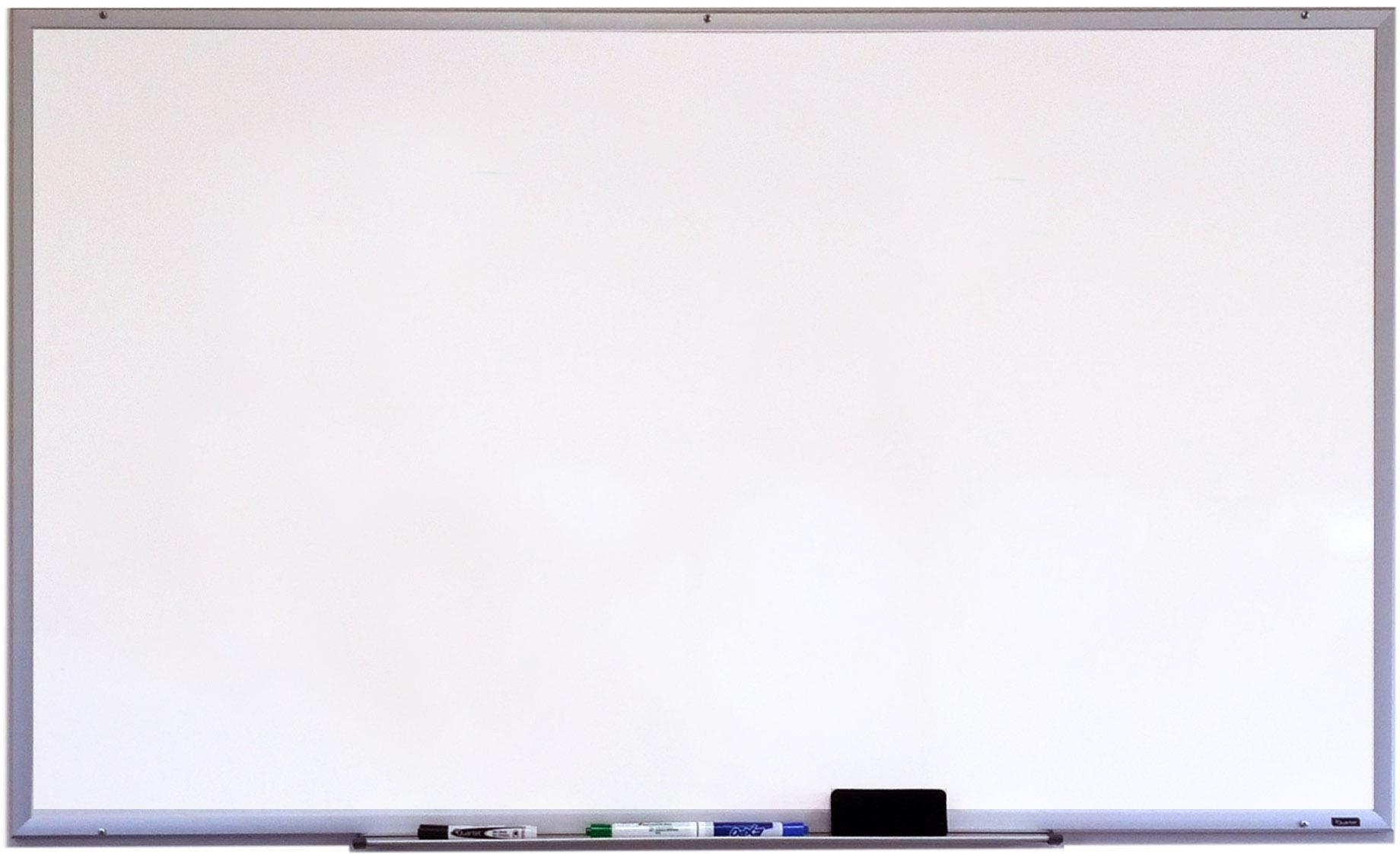 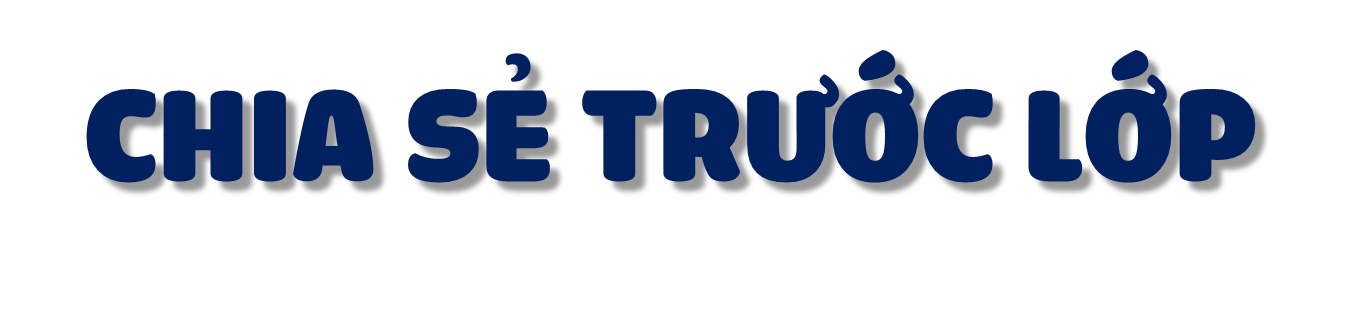 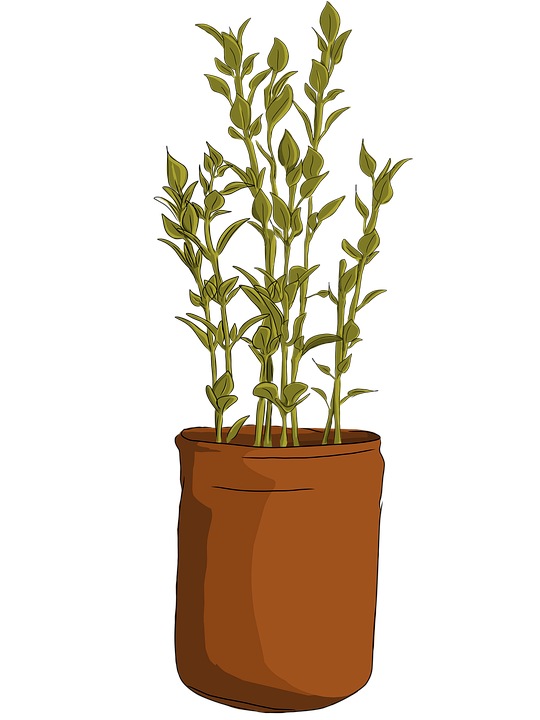 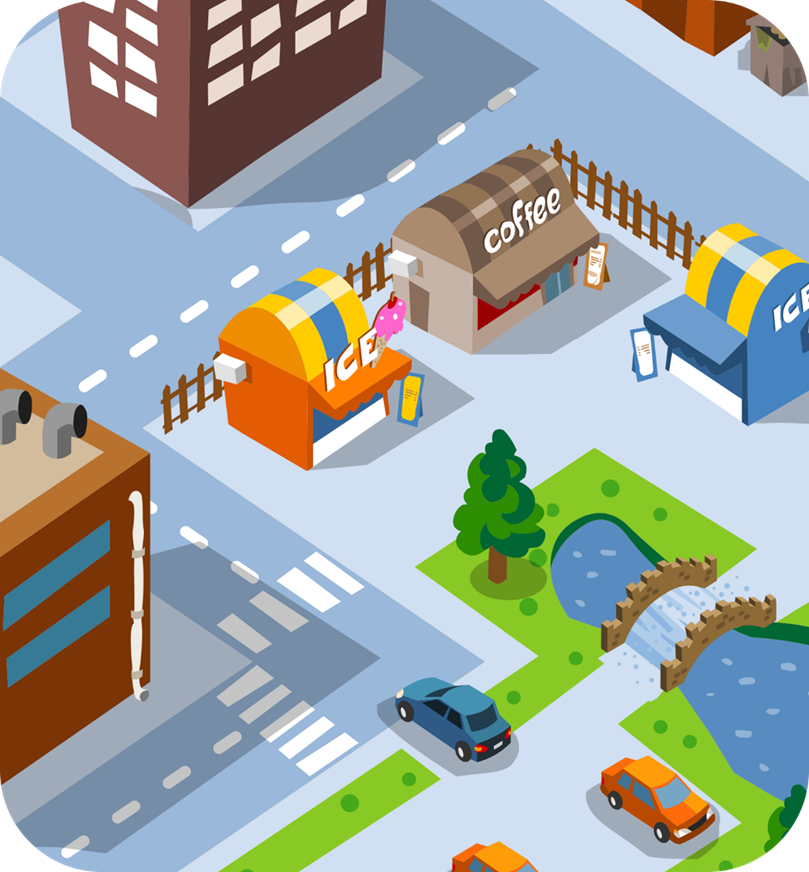 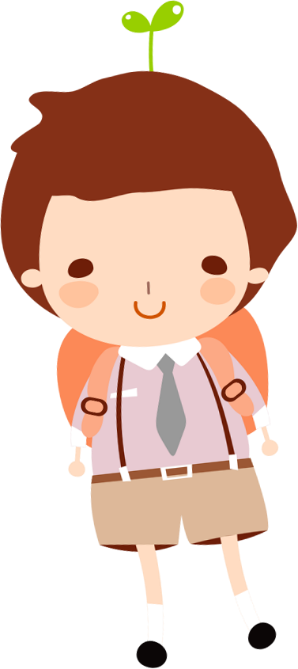 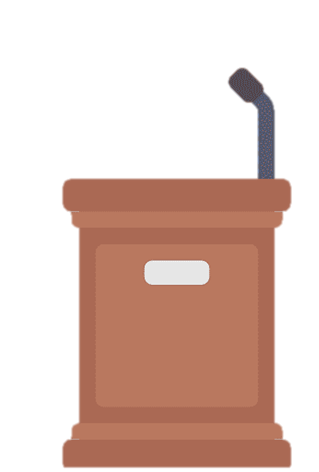 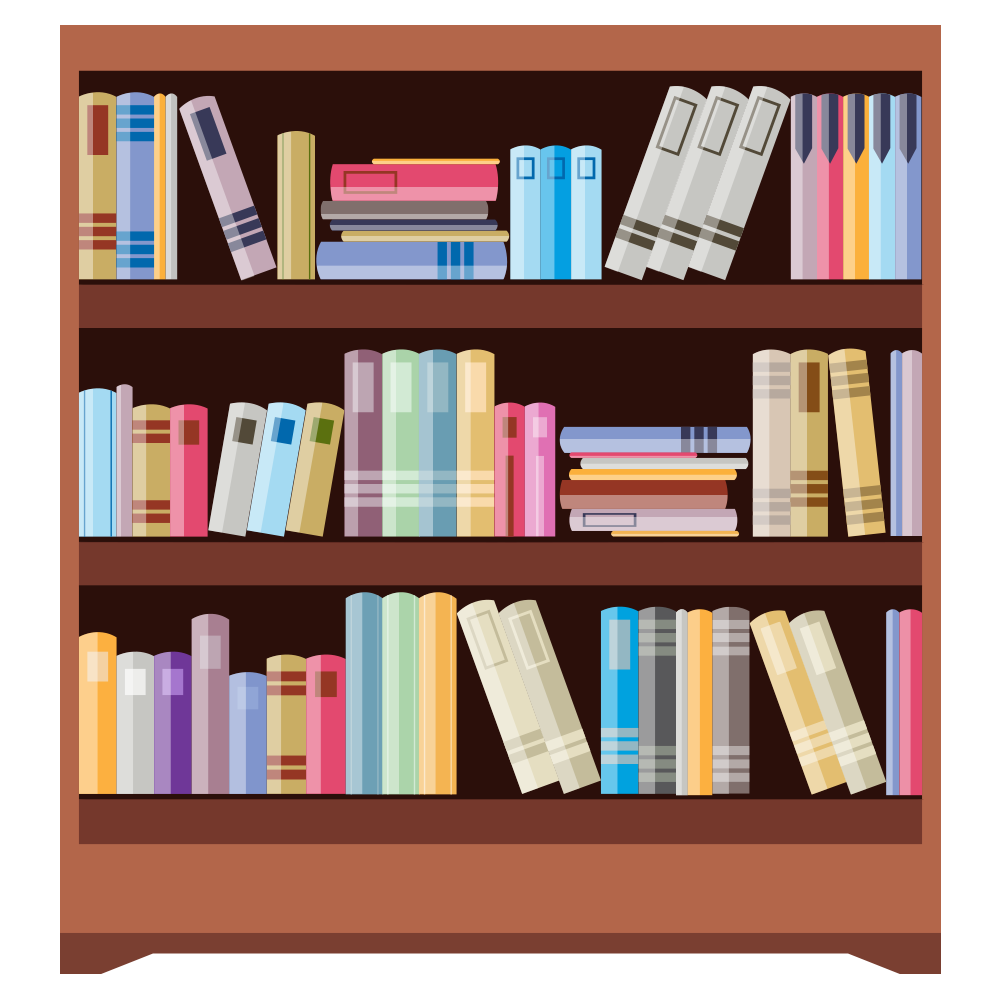 [Speaker Notes: Slide HS trình bày]
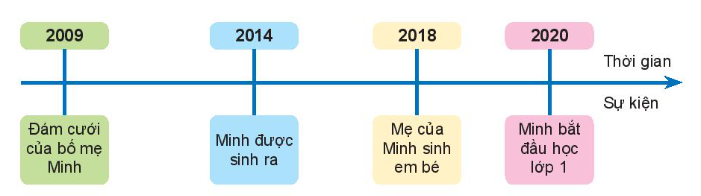 2009: Đám cưới của bố mẹ Minh.
2014: Minh được sinh ra.
2018: Mẹ của Minh sinh em bé.
2020: Minh bắt đầu học lớp 1.
Sự kiện hay ngày kỉ niệm nào của gia đình khiến em nhớ nhất?
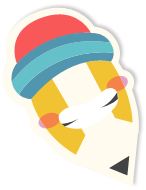 3. Kể về một ngày kỉ niệm hoặc sự kiện quan trọng của gia đình em.
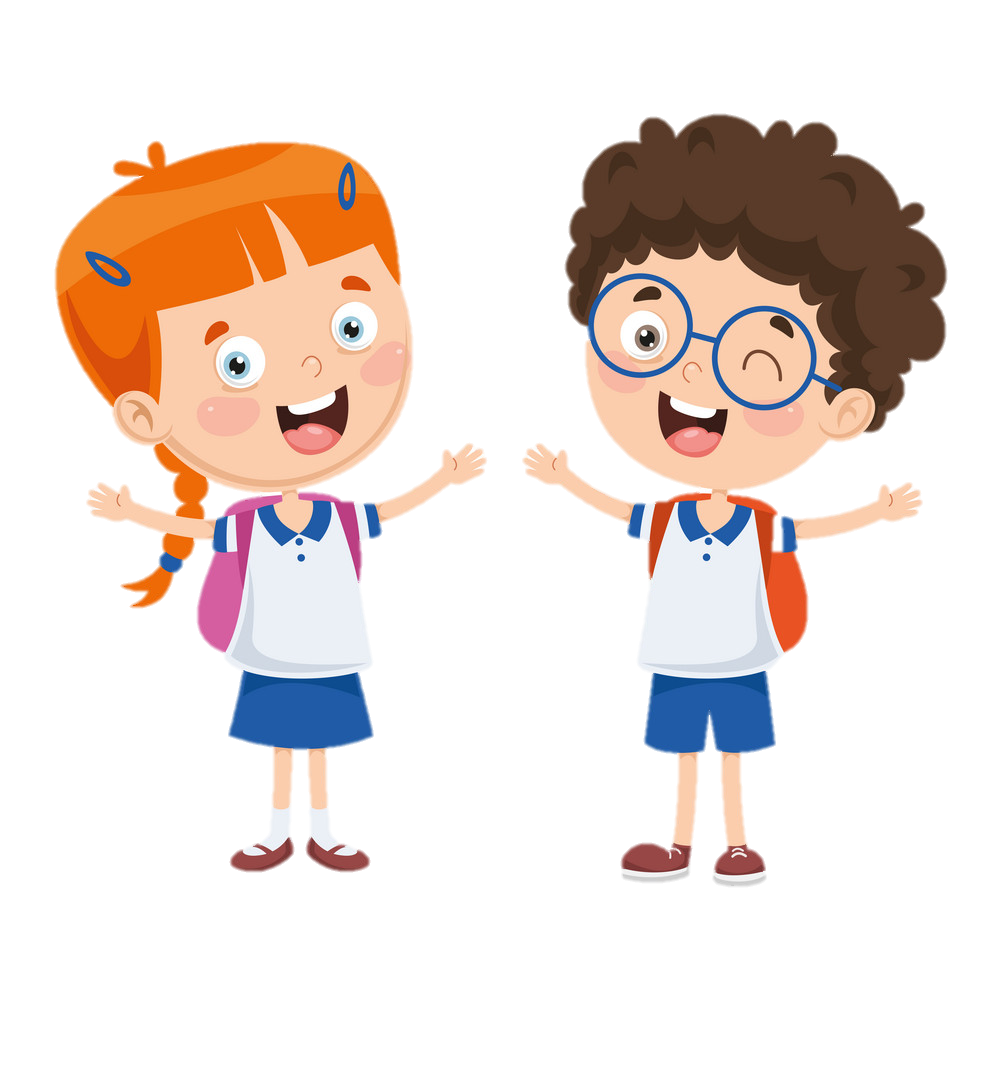 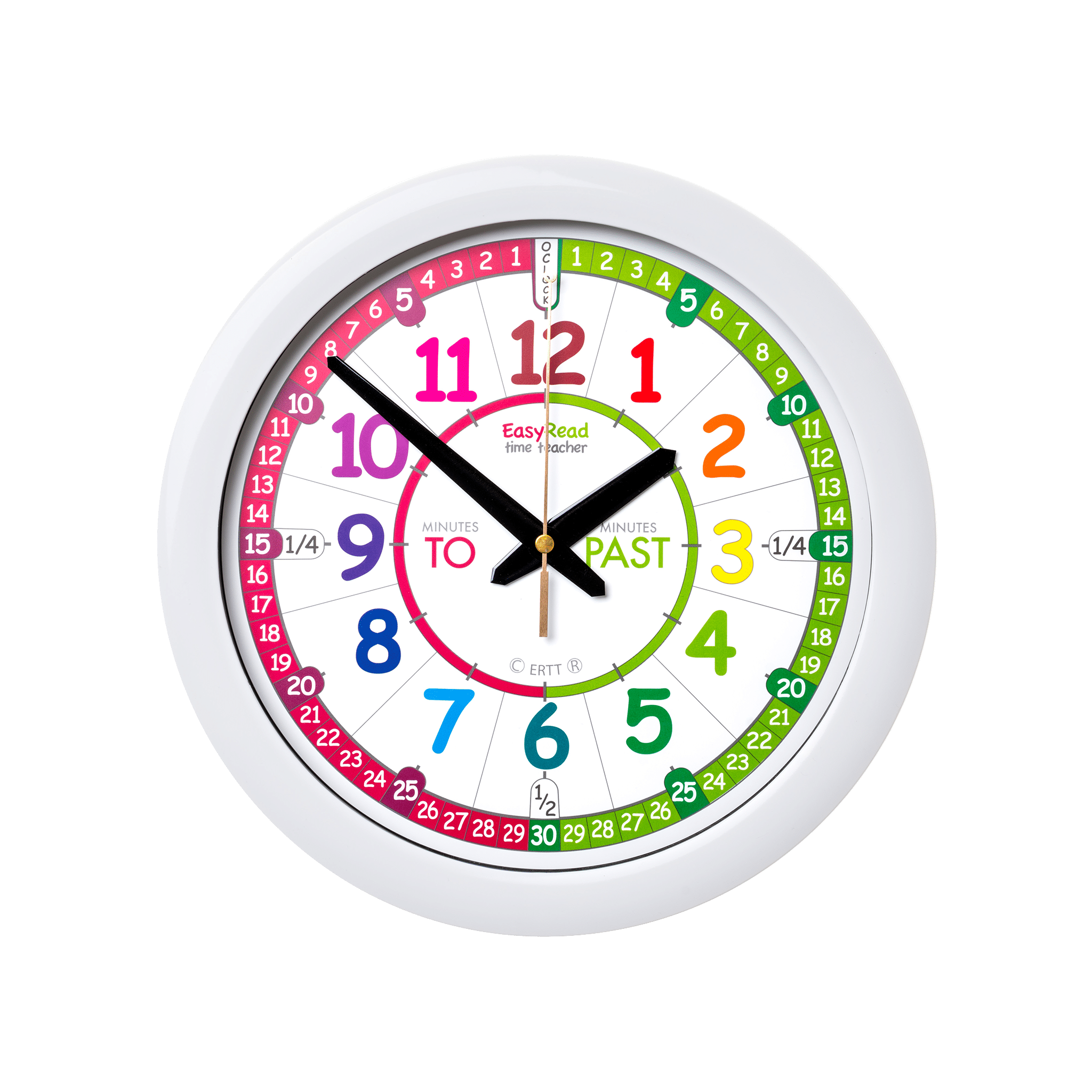 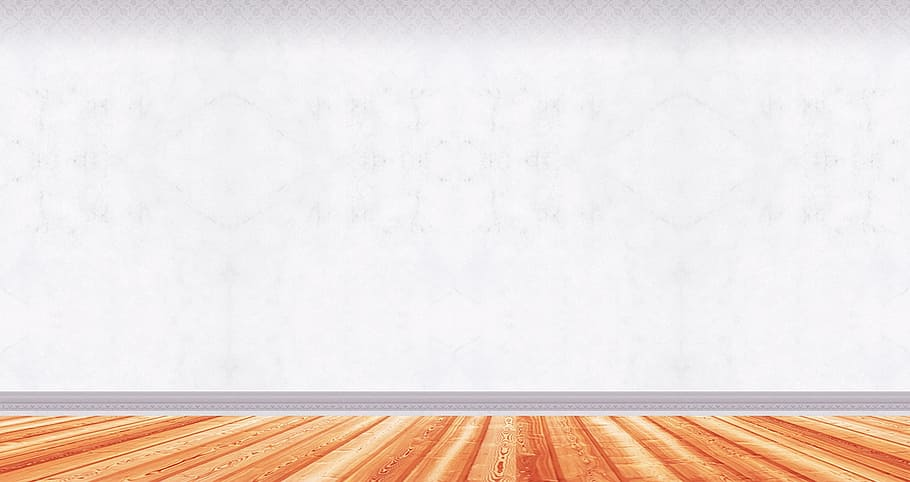 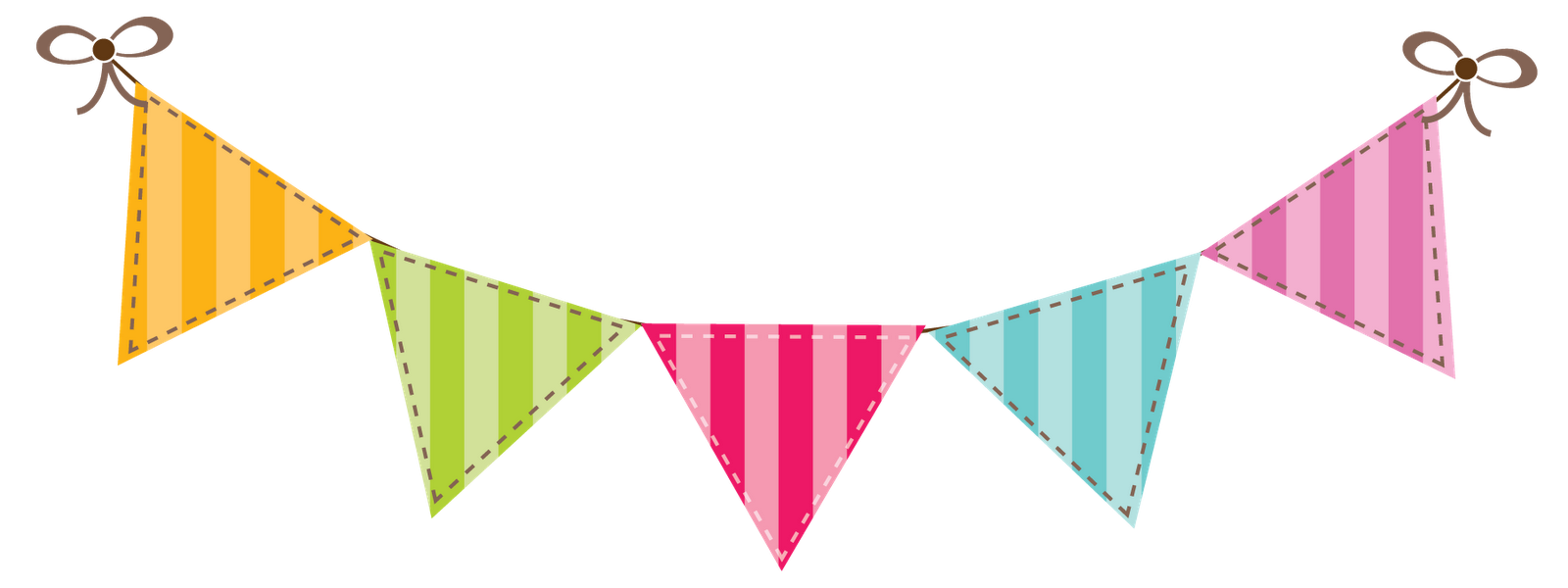 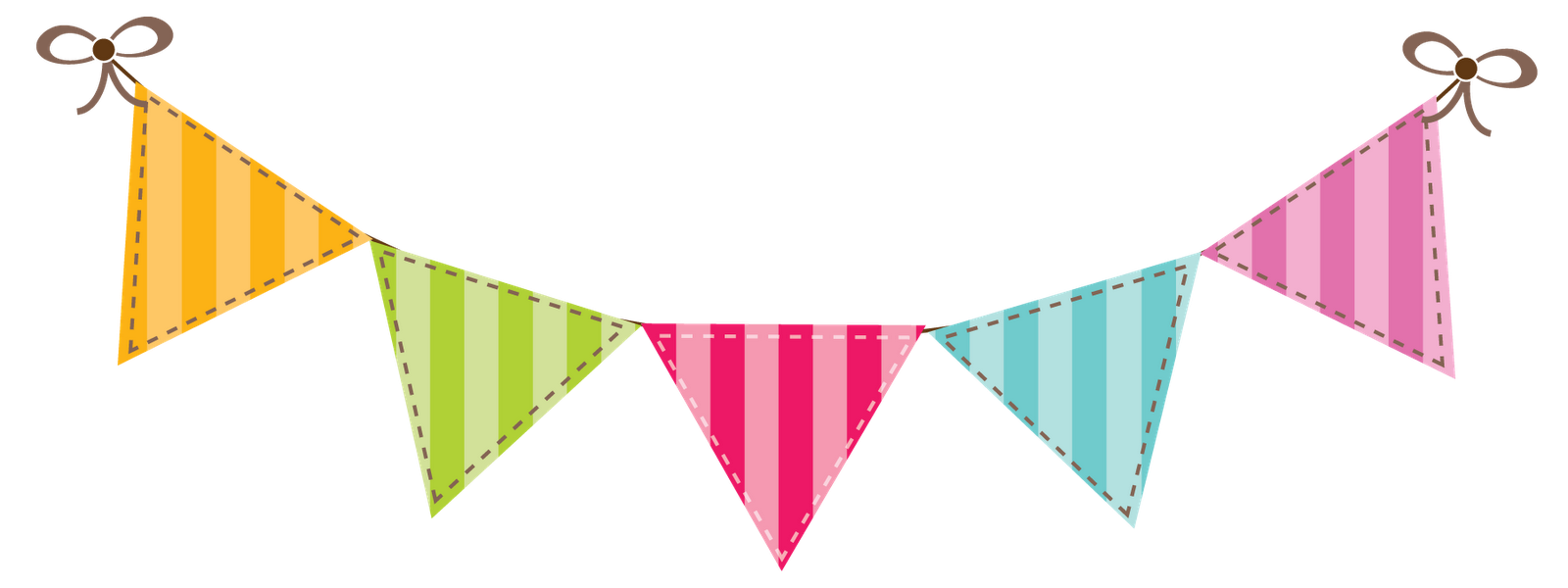 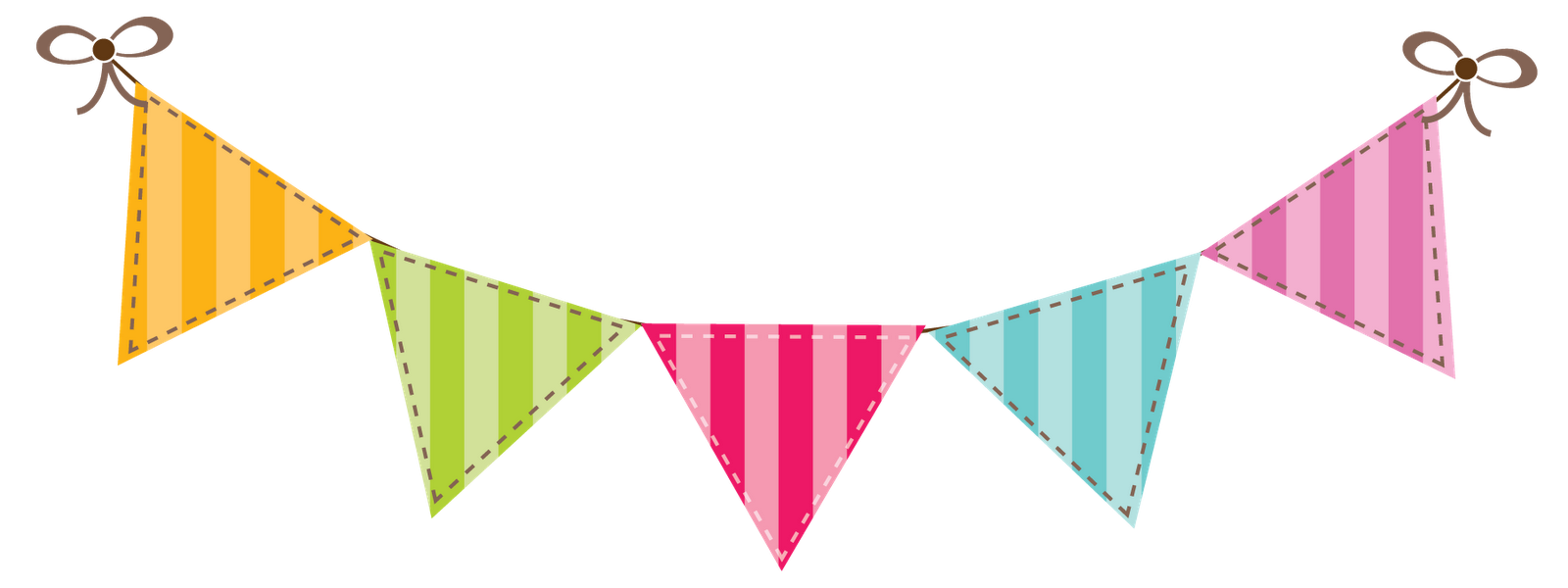 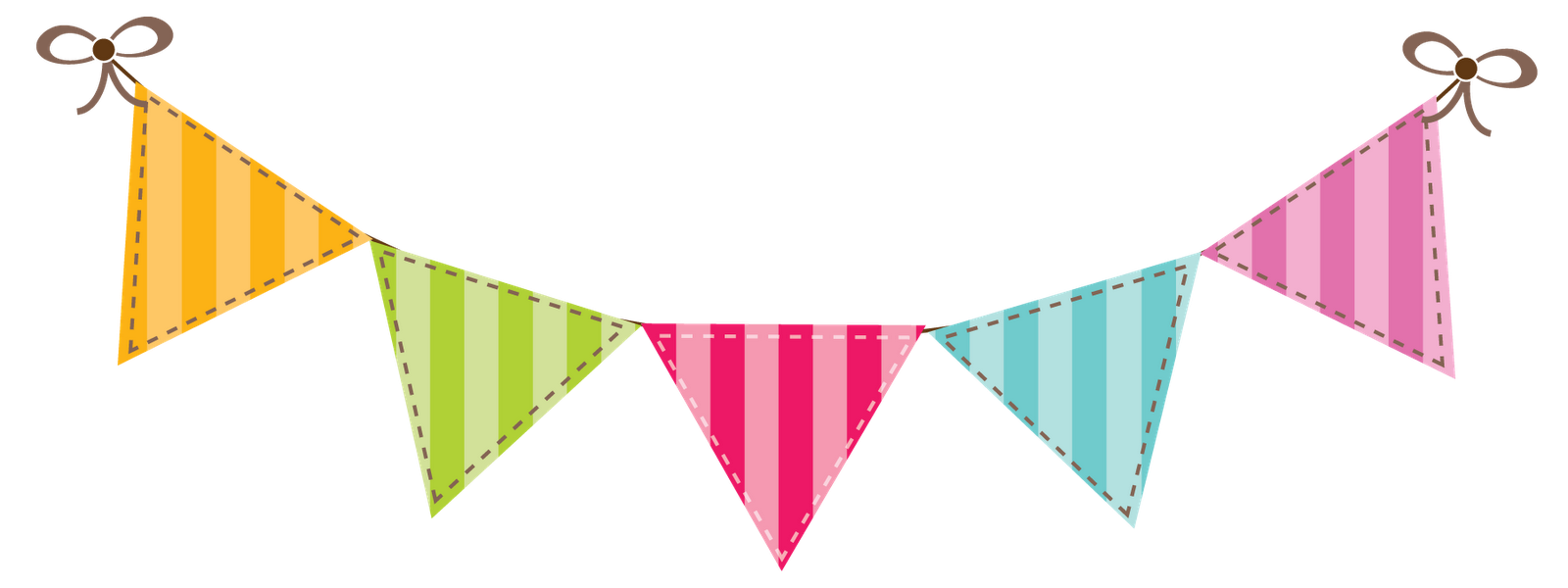 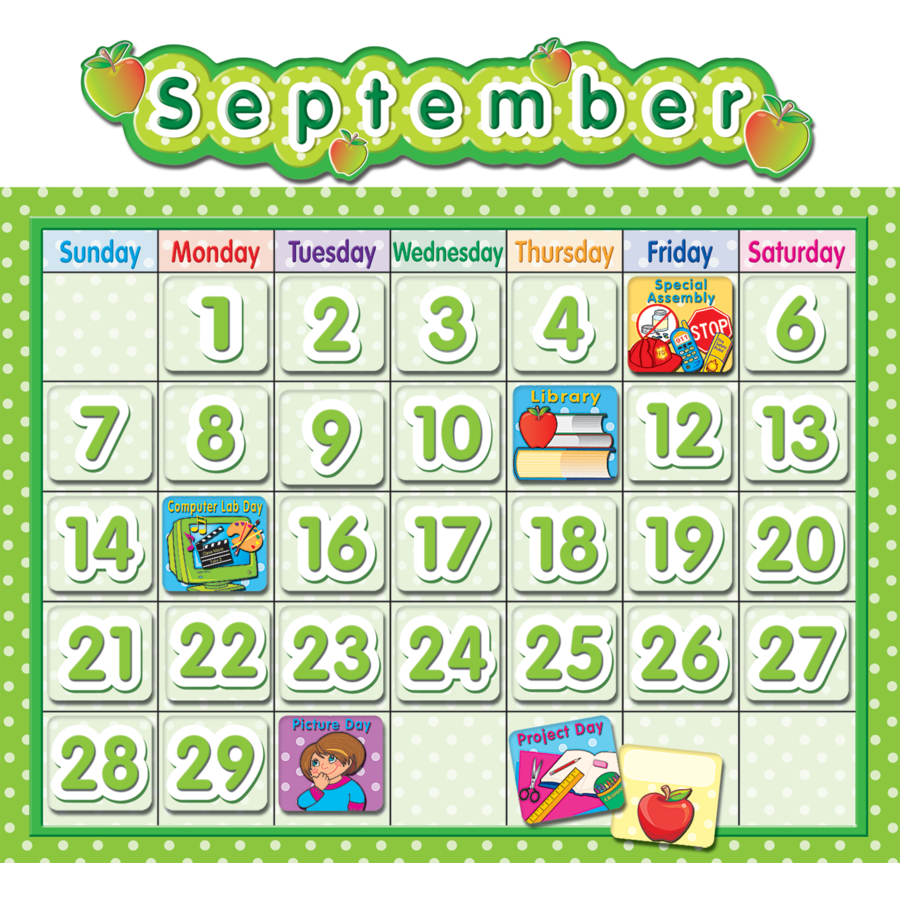 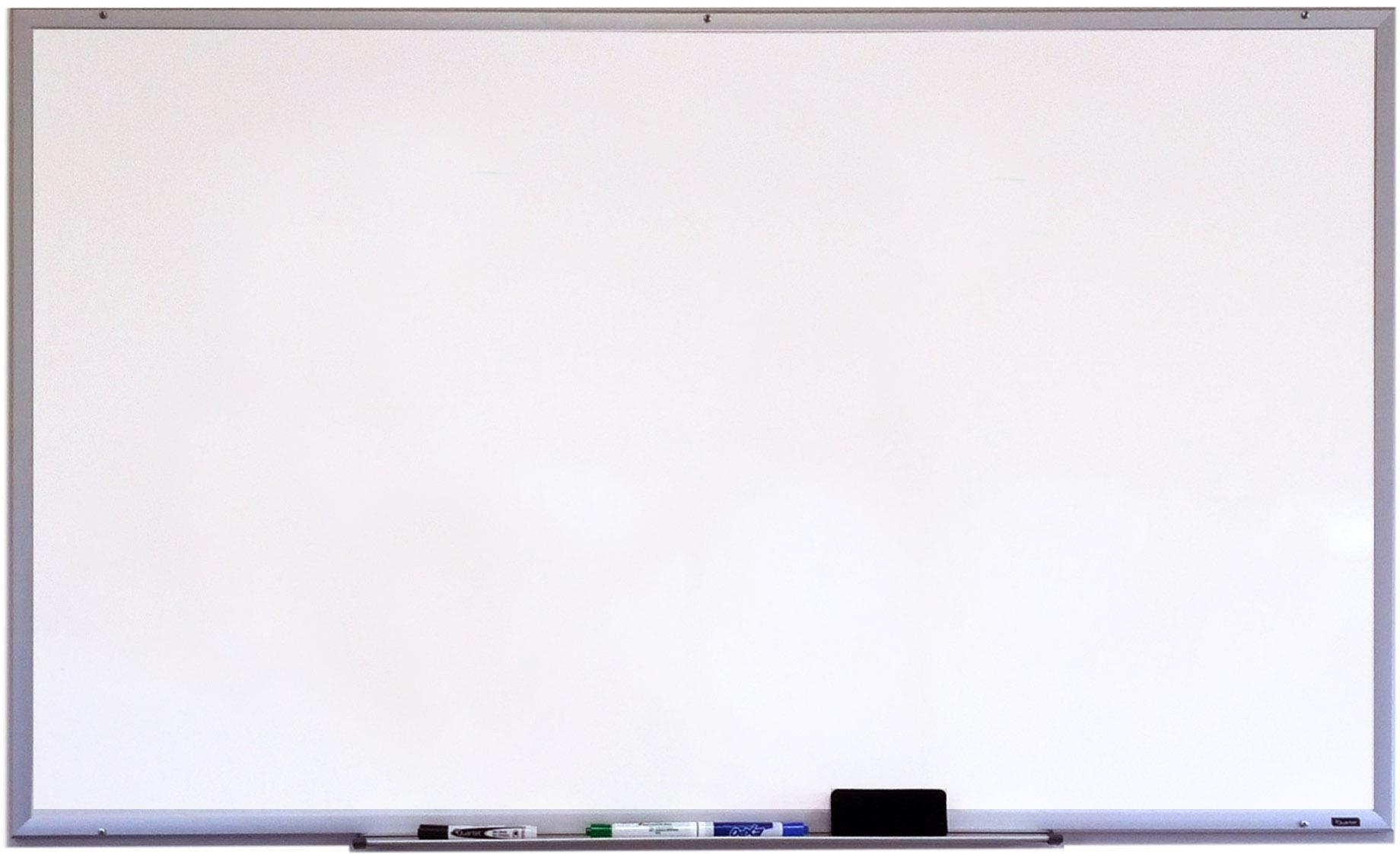 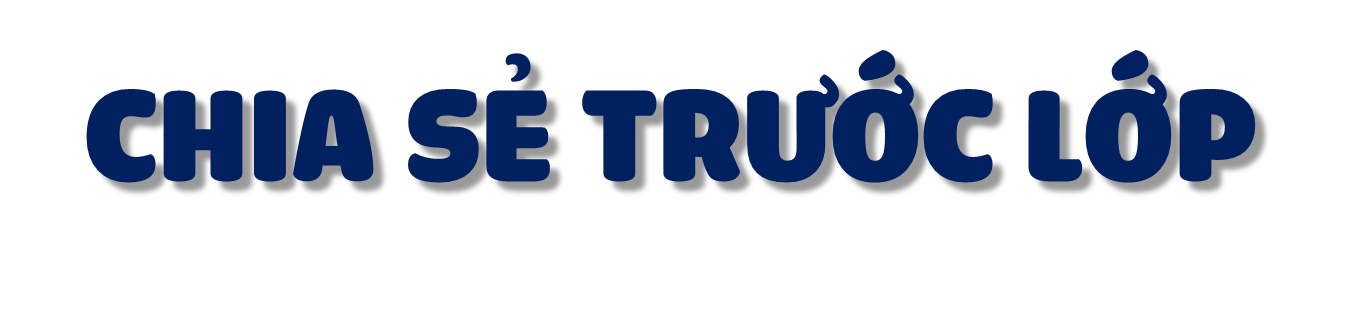 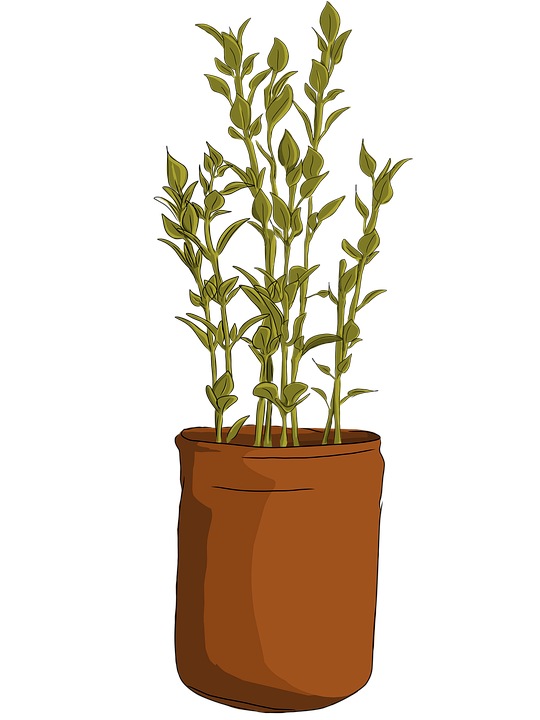 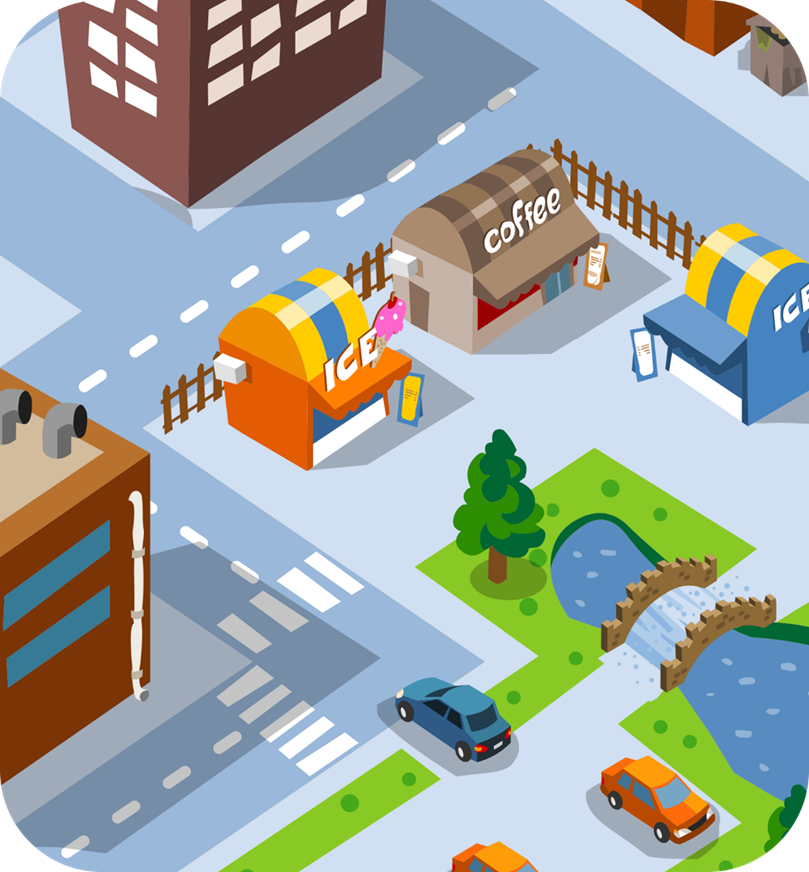 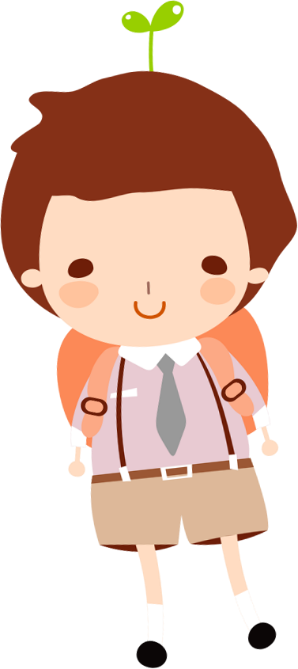 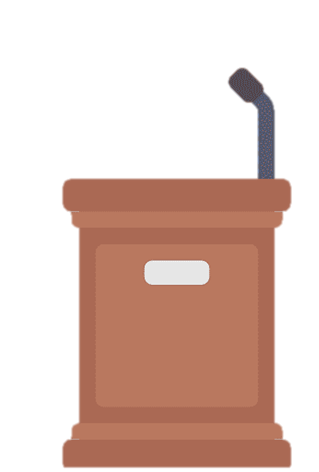 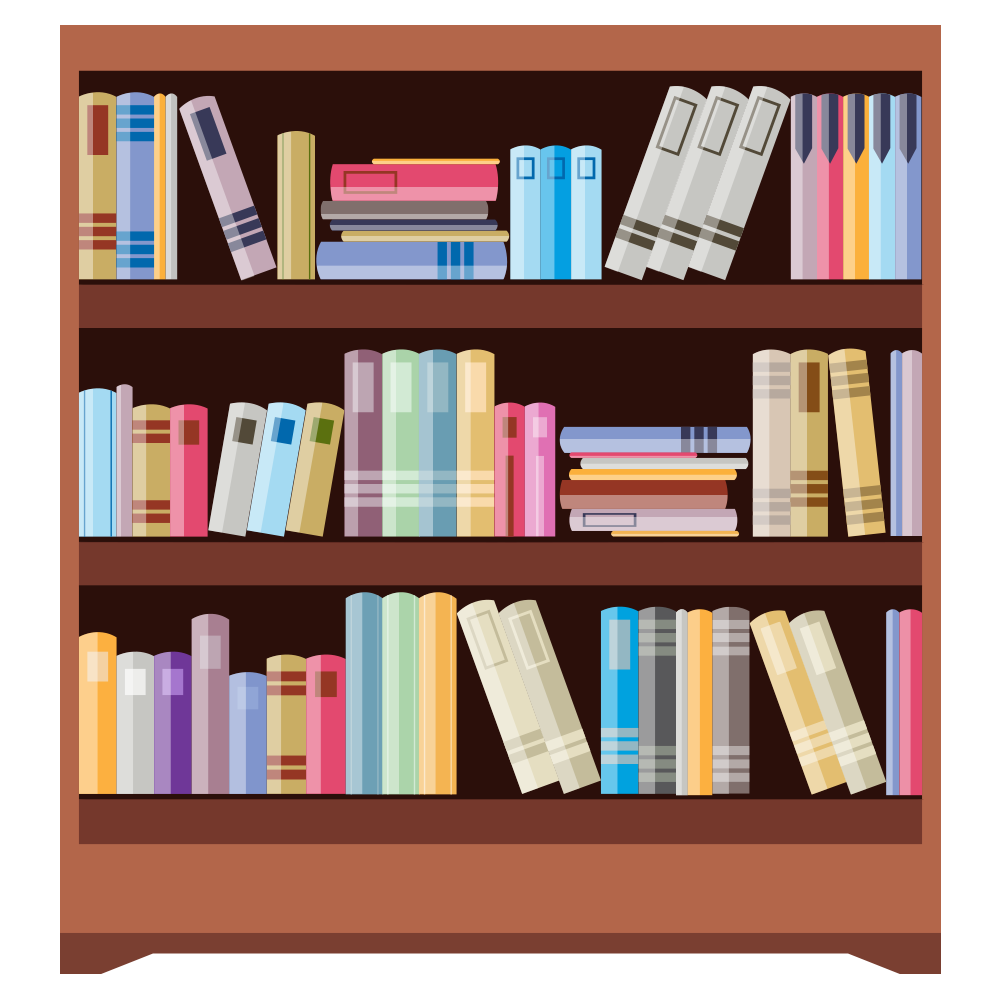 [Speaker Notes: Slide HS trình bày]
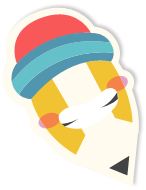 4. Vẽ đường thời gian về một số sự kiện quan trọng của gia đình em.
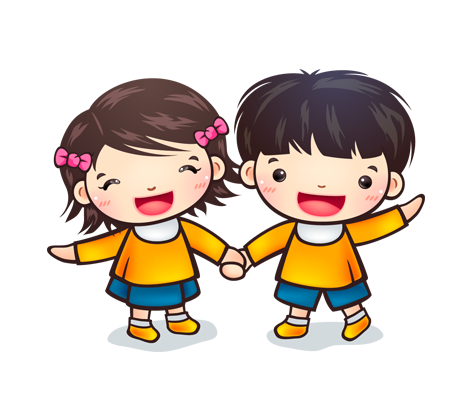 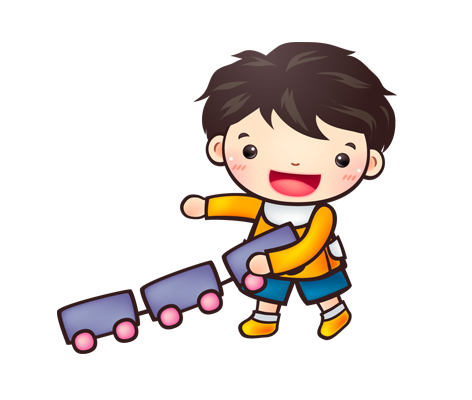 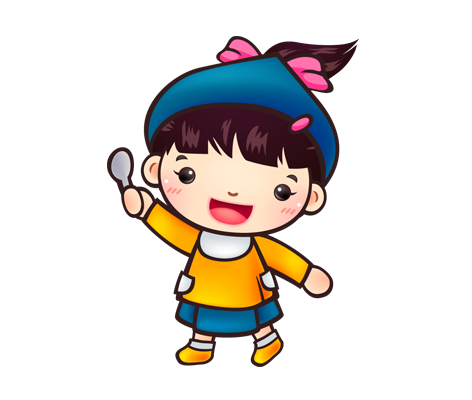 Vẽ đường thời gian về sự kiện quan trọng
Thảo luận
nhóm 4
Nhận xét sự thay đổi của gia đình em qua một số sự kiện theo thời gian.
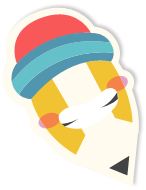 Đường thời gian mẫu
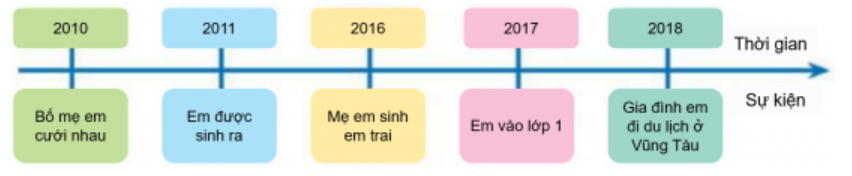 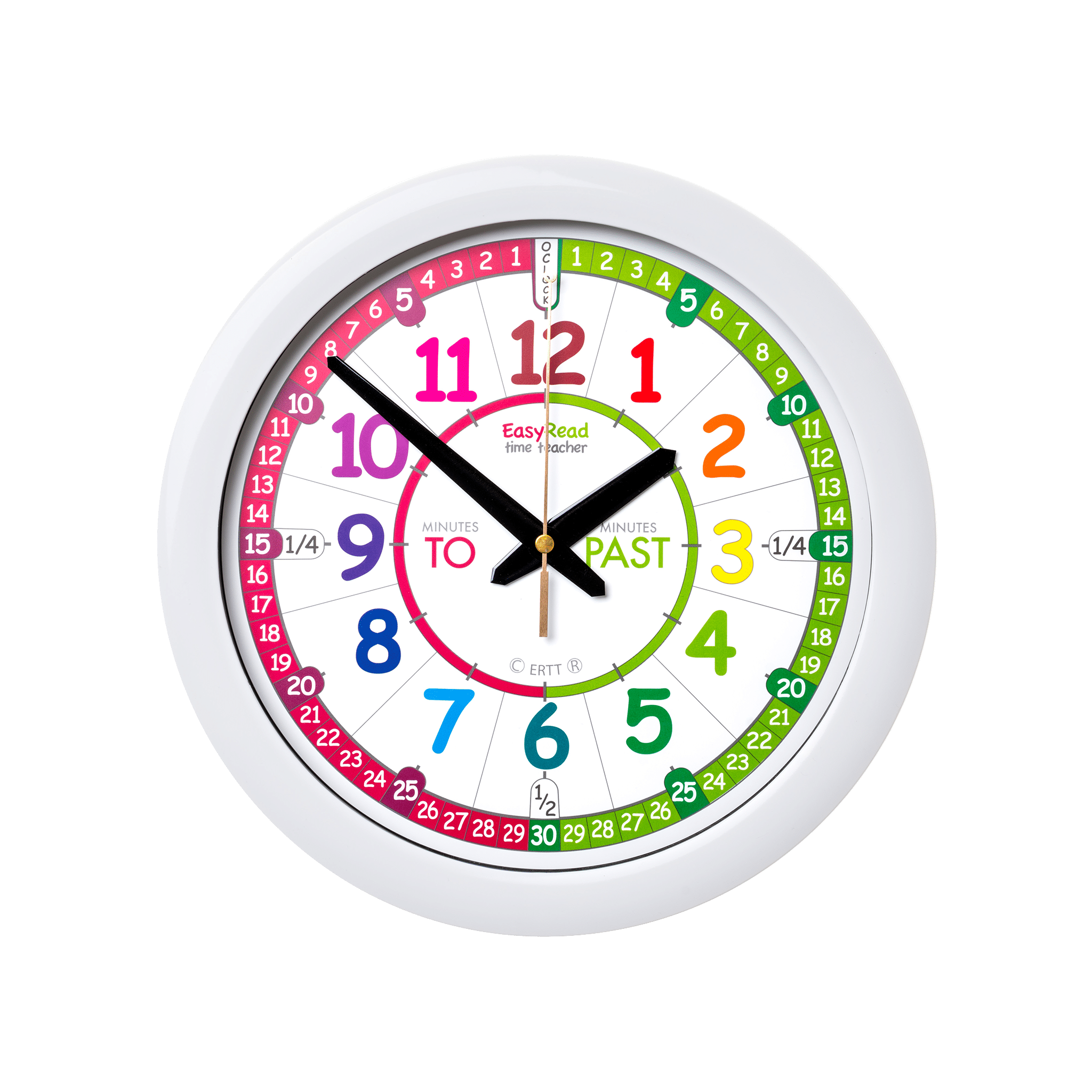 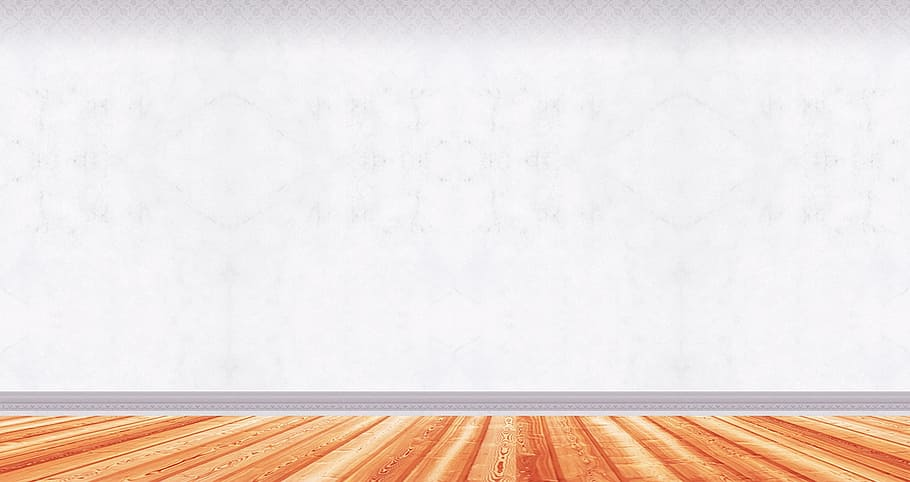 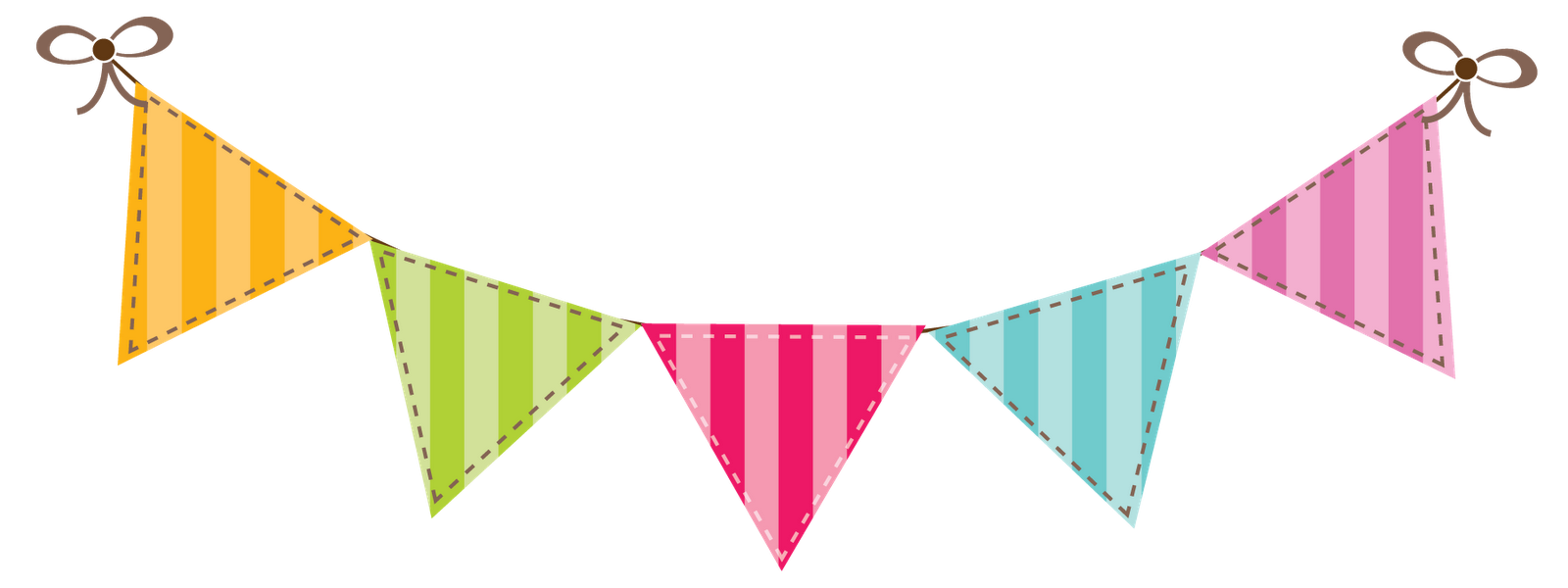 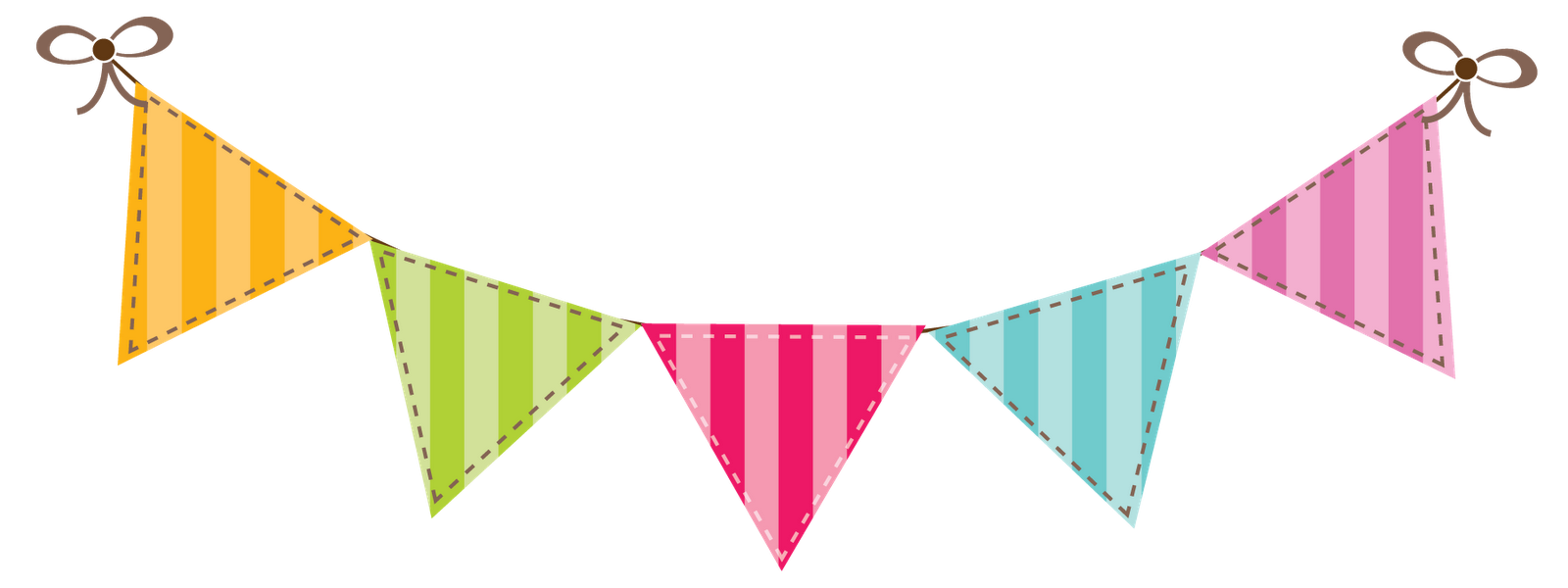 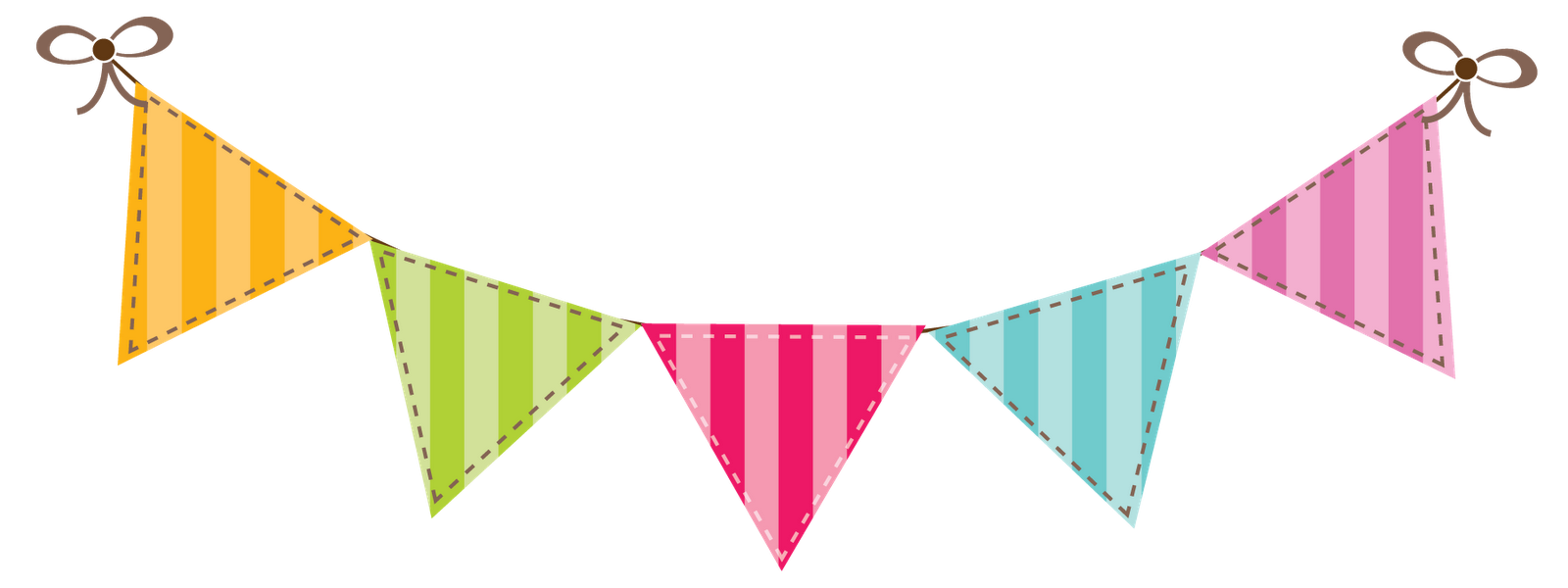 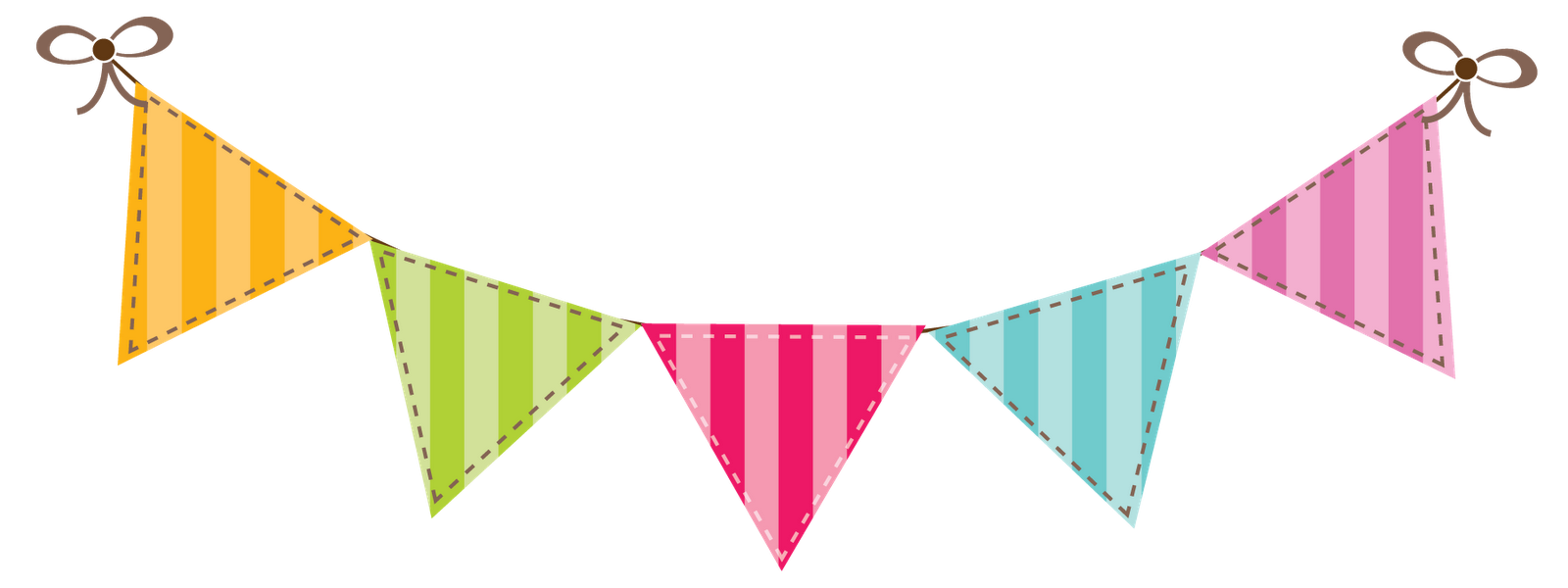 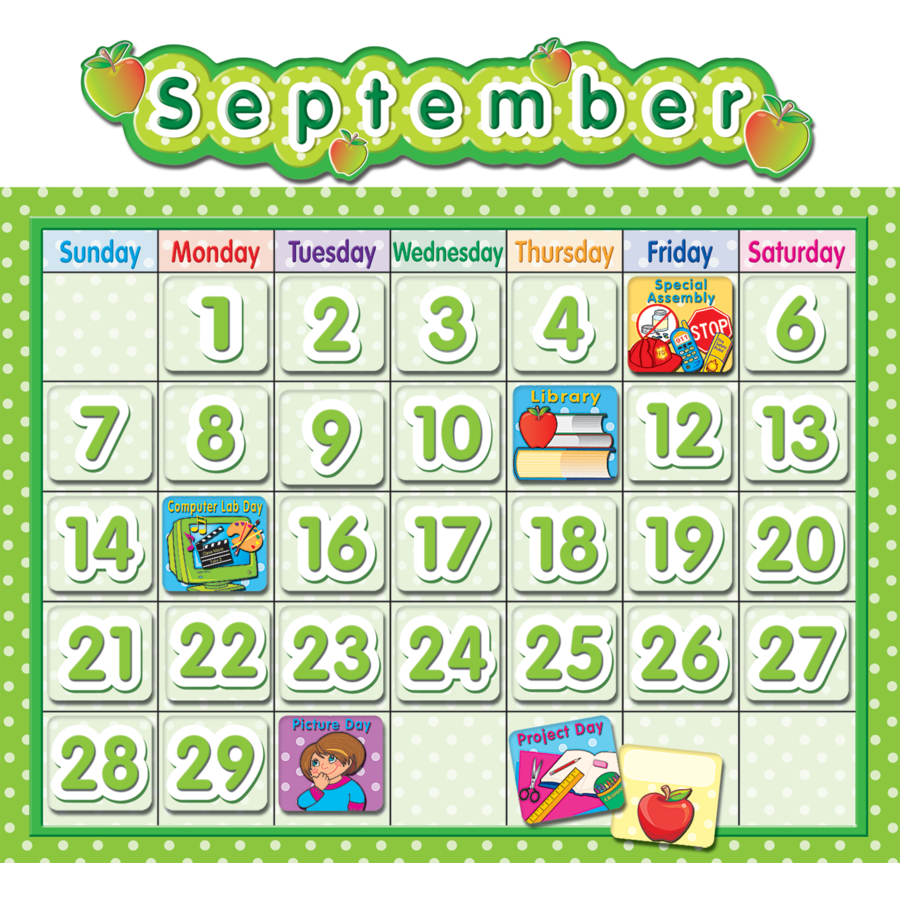 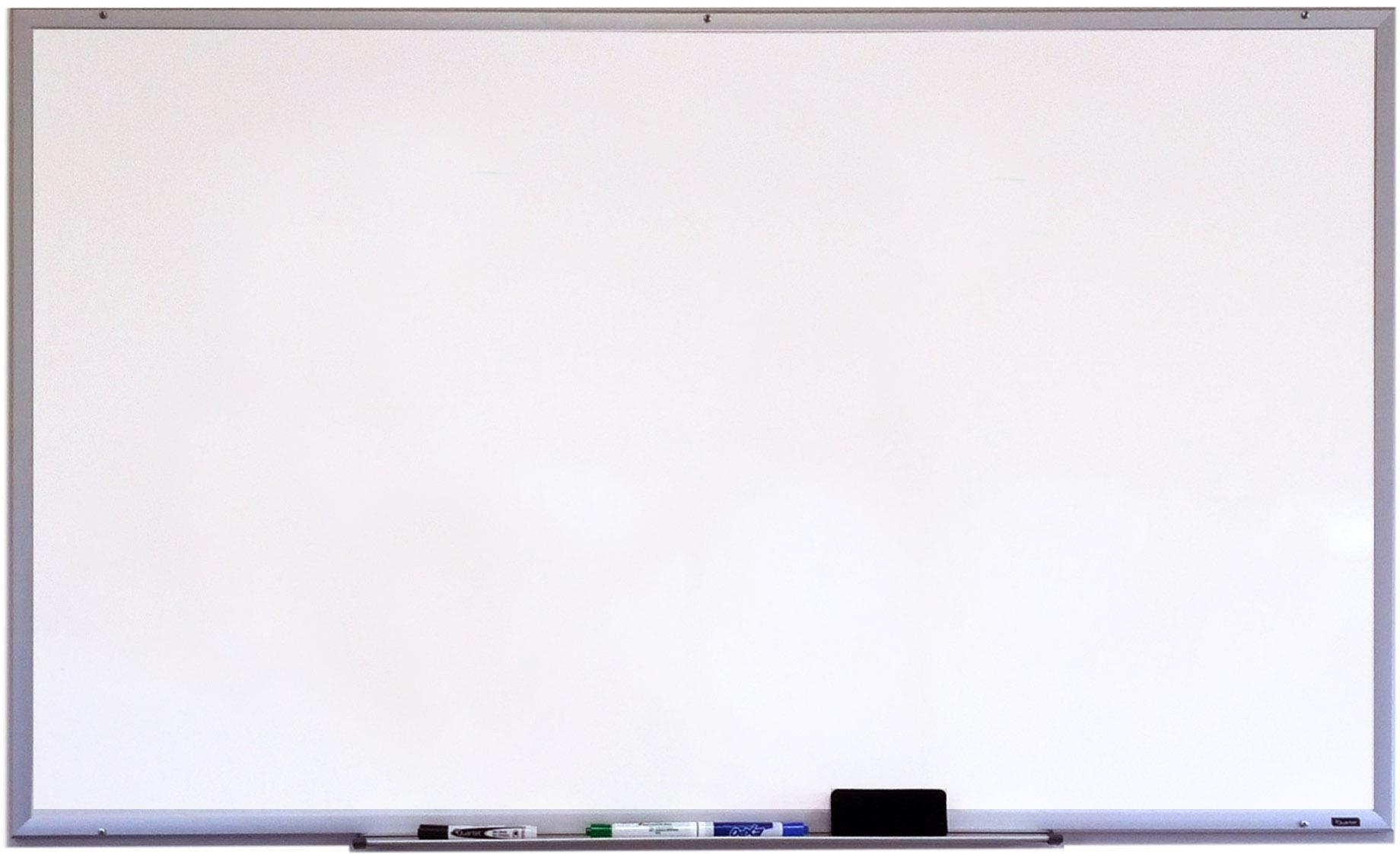 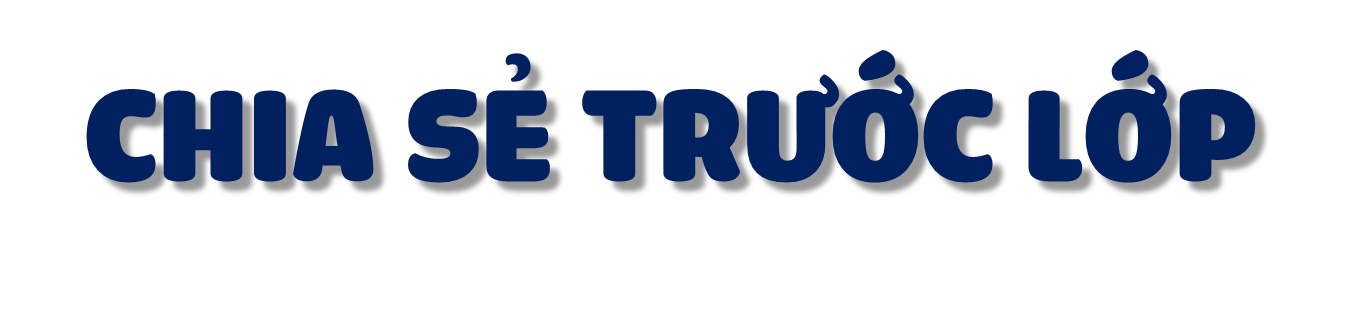 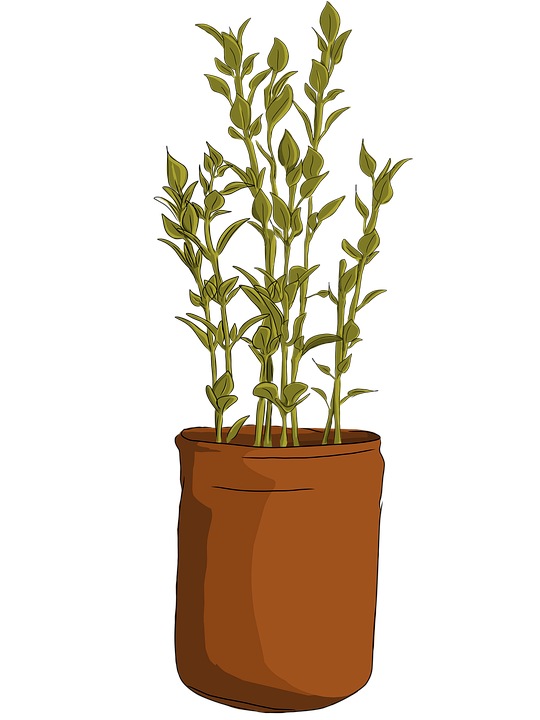 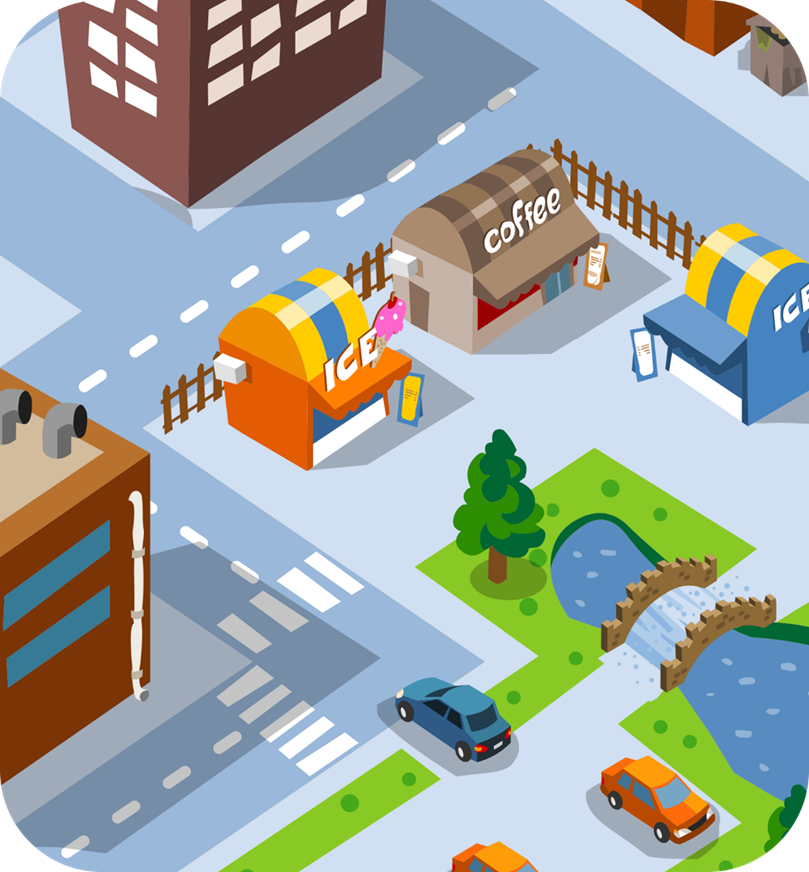 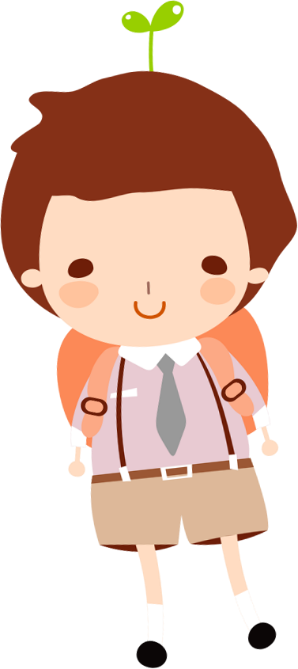 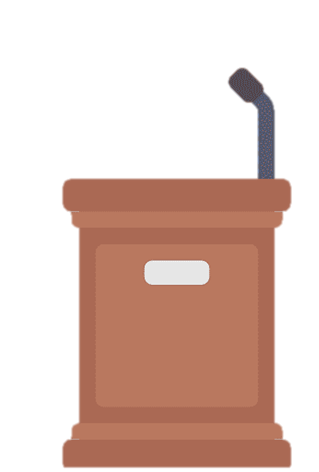 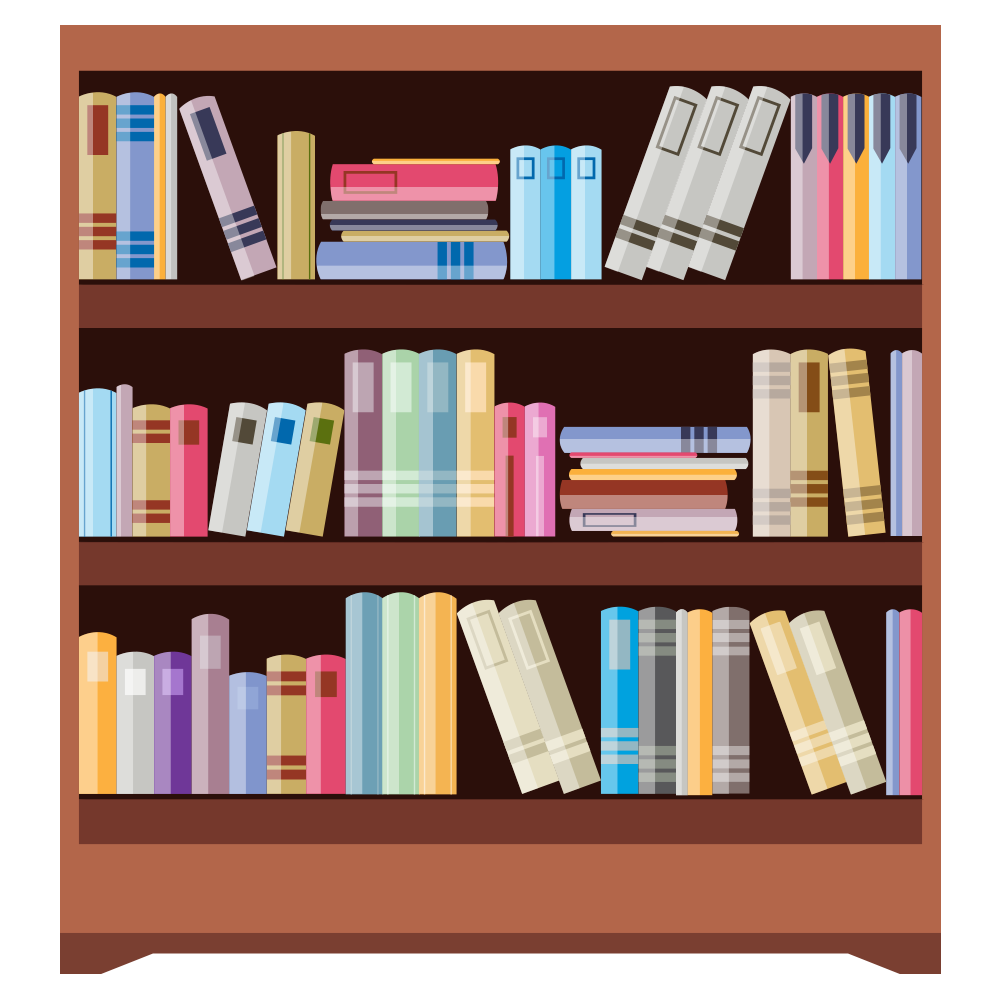 [Speaker Notes: Slide HS trình bày]
Thực hành
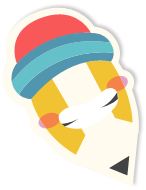 Nếu em là bạn gái trong tình huống sau, em sẽ bày tỏ tình cảm và sự quan tâm đối với bố như thế nào?
Tuyệt vời quá, con chúc mừng bố!
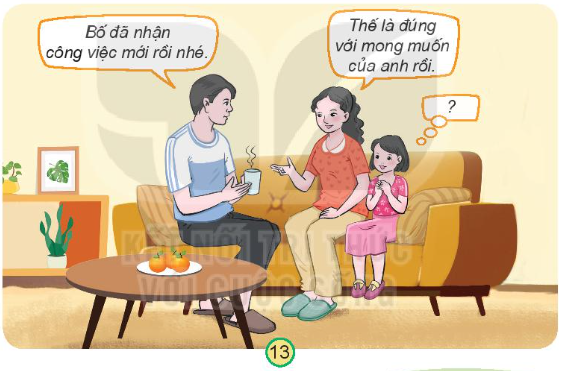 Vậy là bố đã có vông việc mới rồi, con vui lắm. Chúc mừng bố nhé!
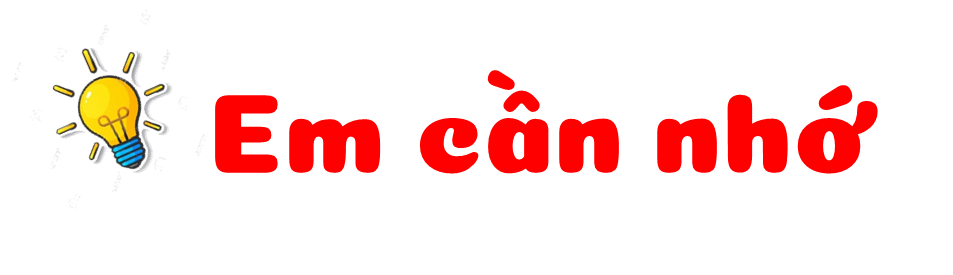 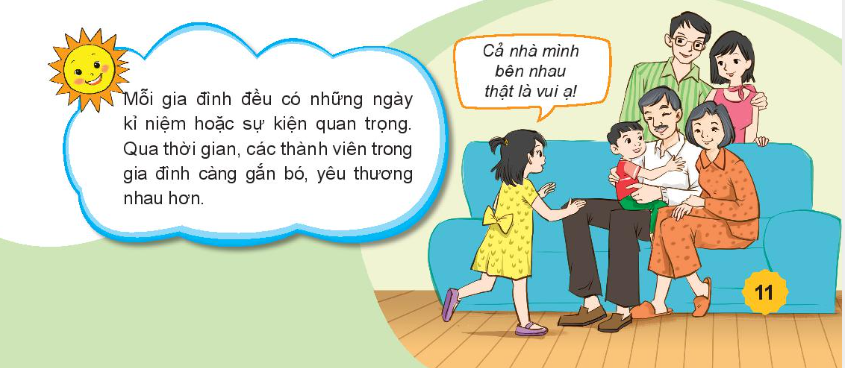 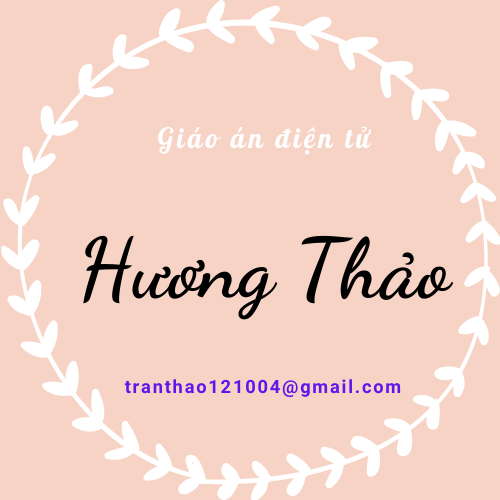 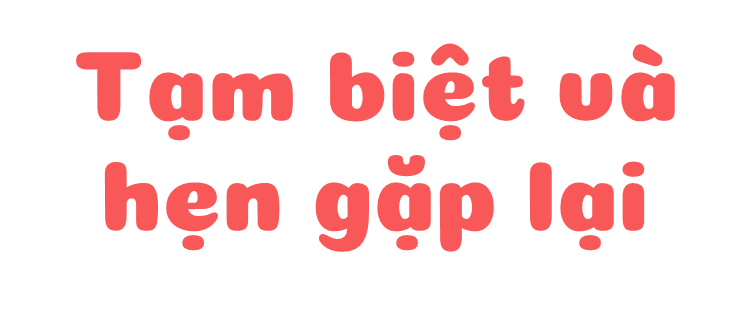